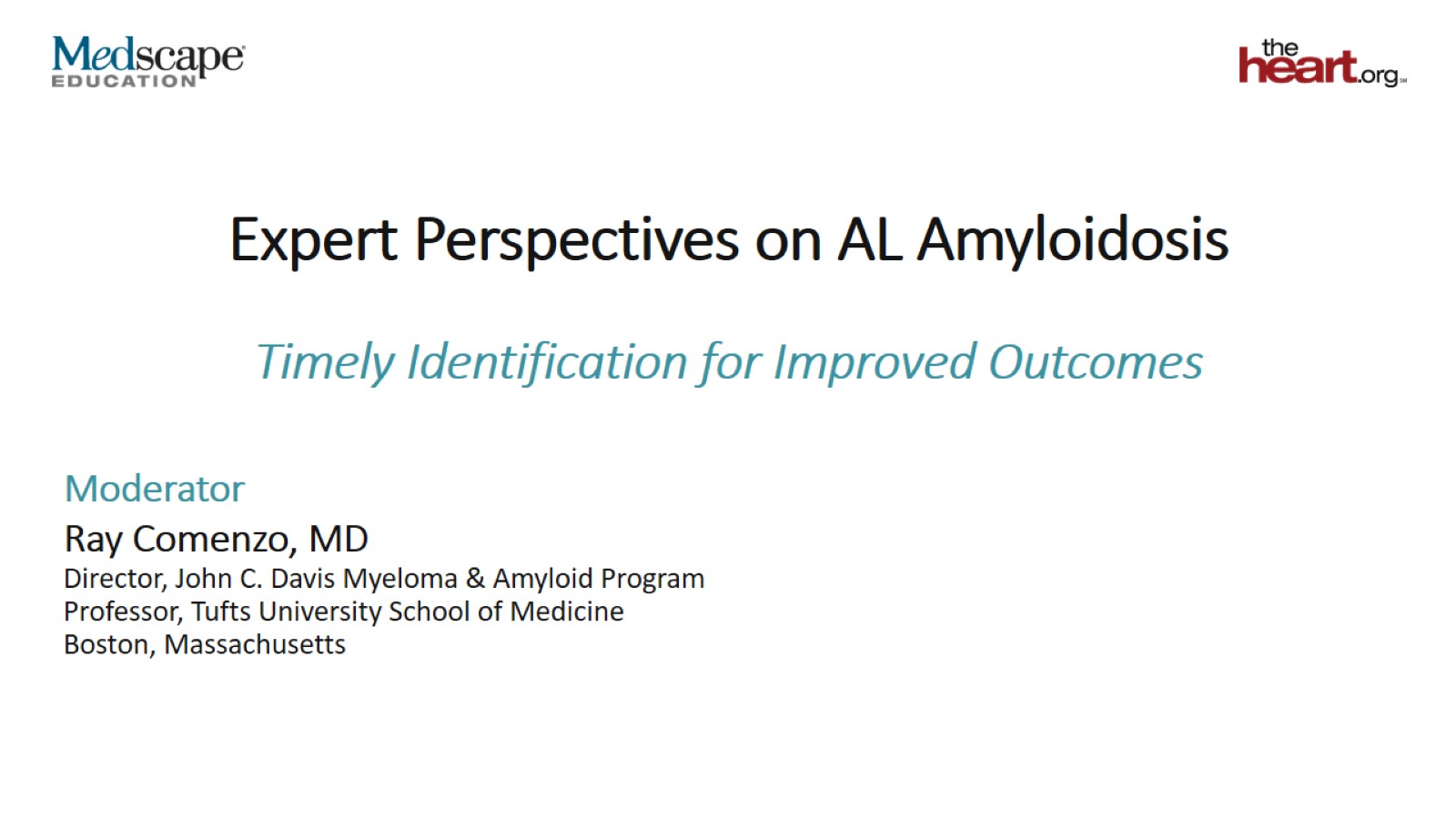 Expert Perspectives on AL Amyloidosis
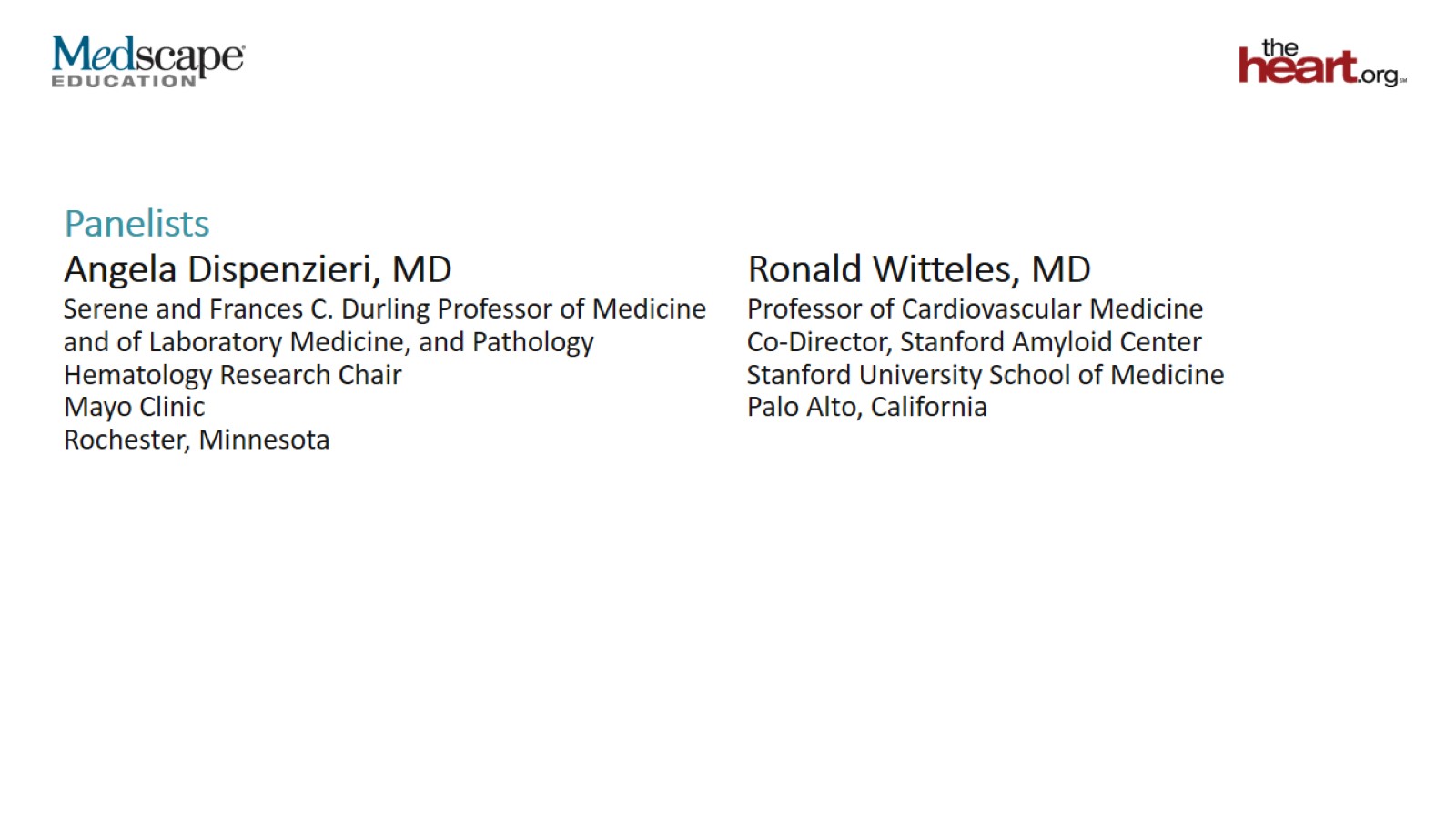 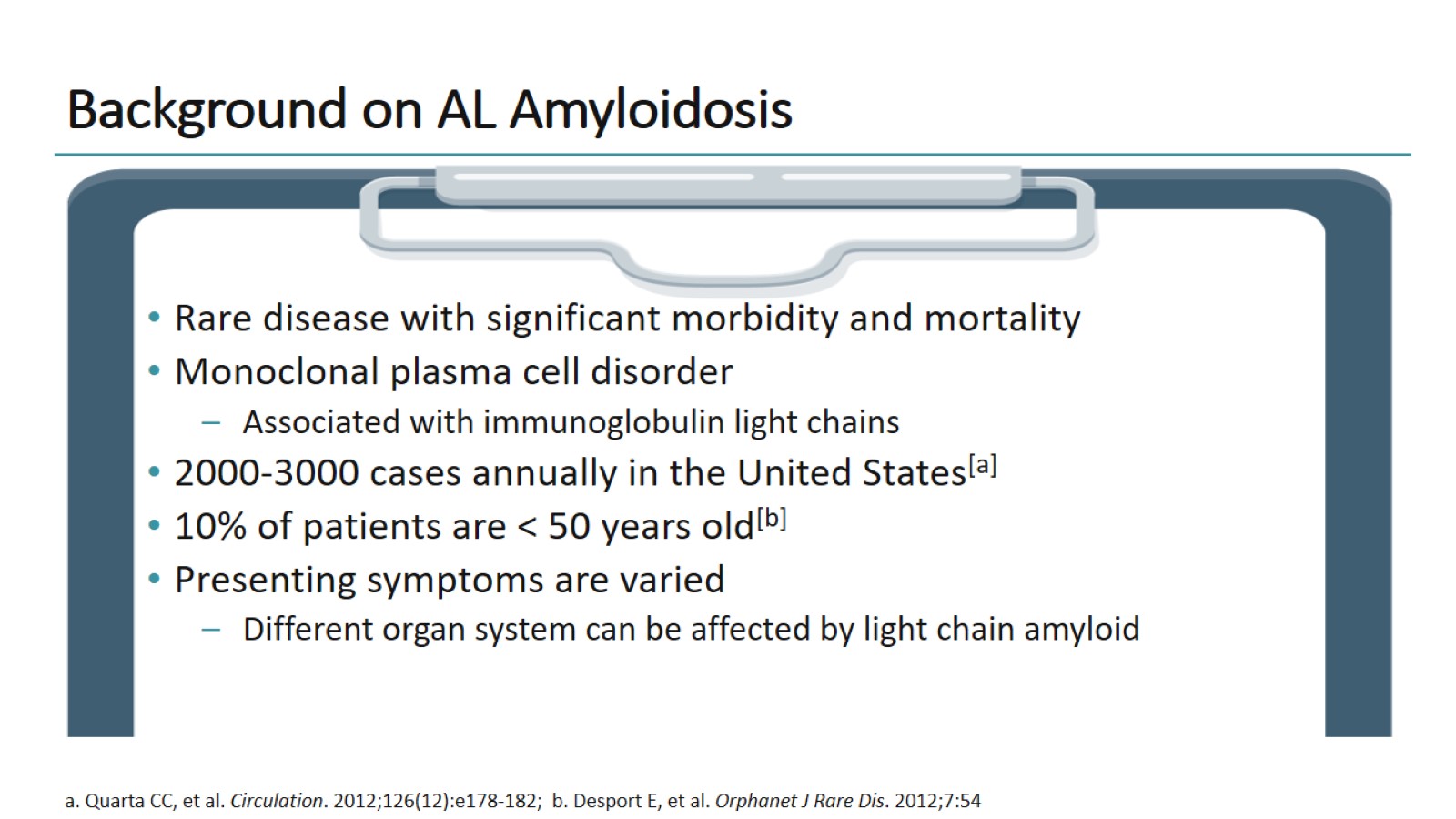 Background on AL Amyloidosis
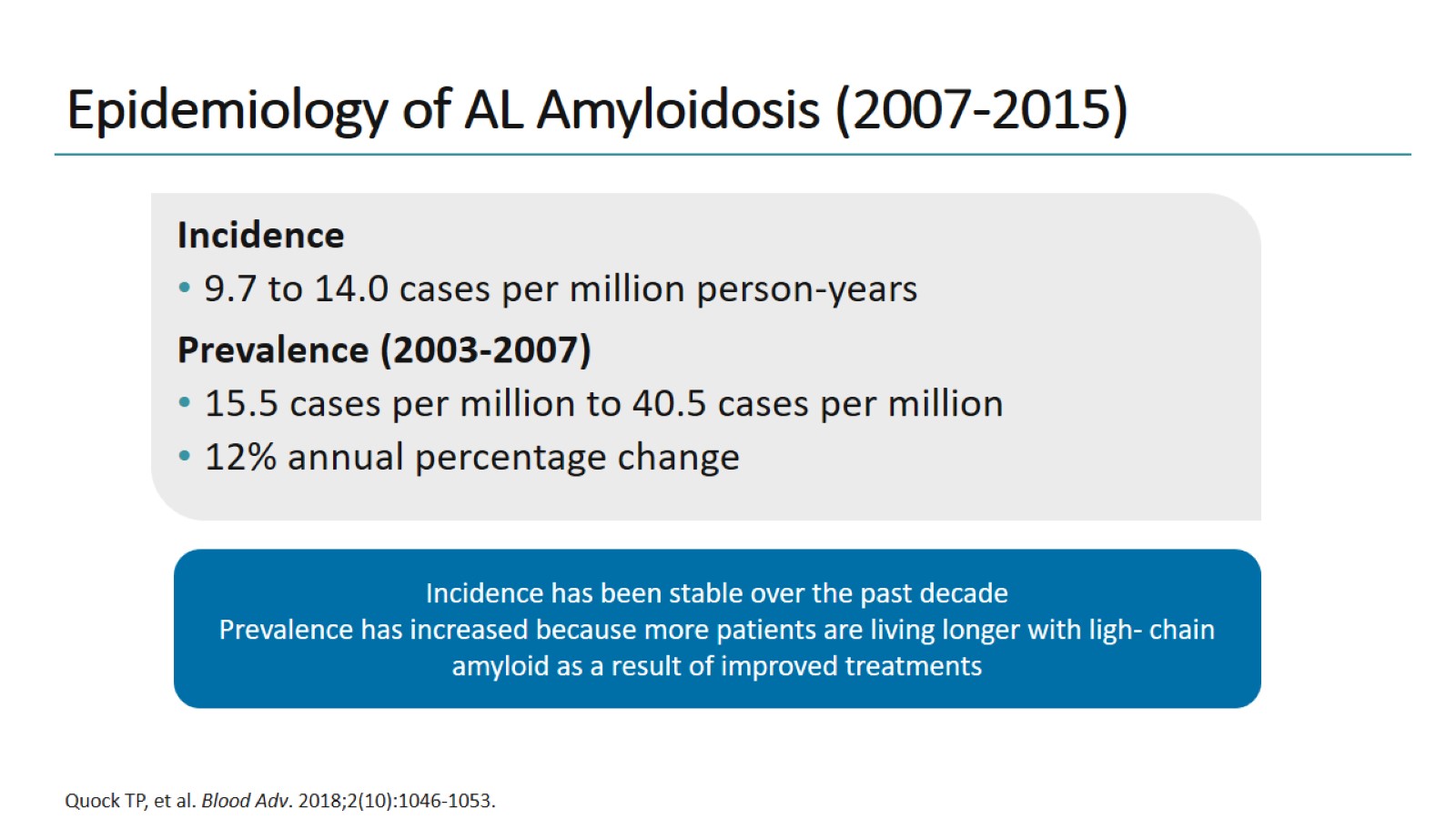 Epidemiology of AL Amyloidosis (2007-2015)
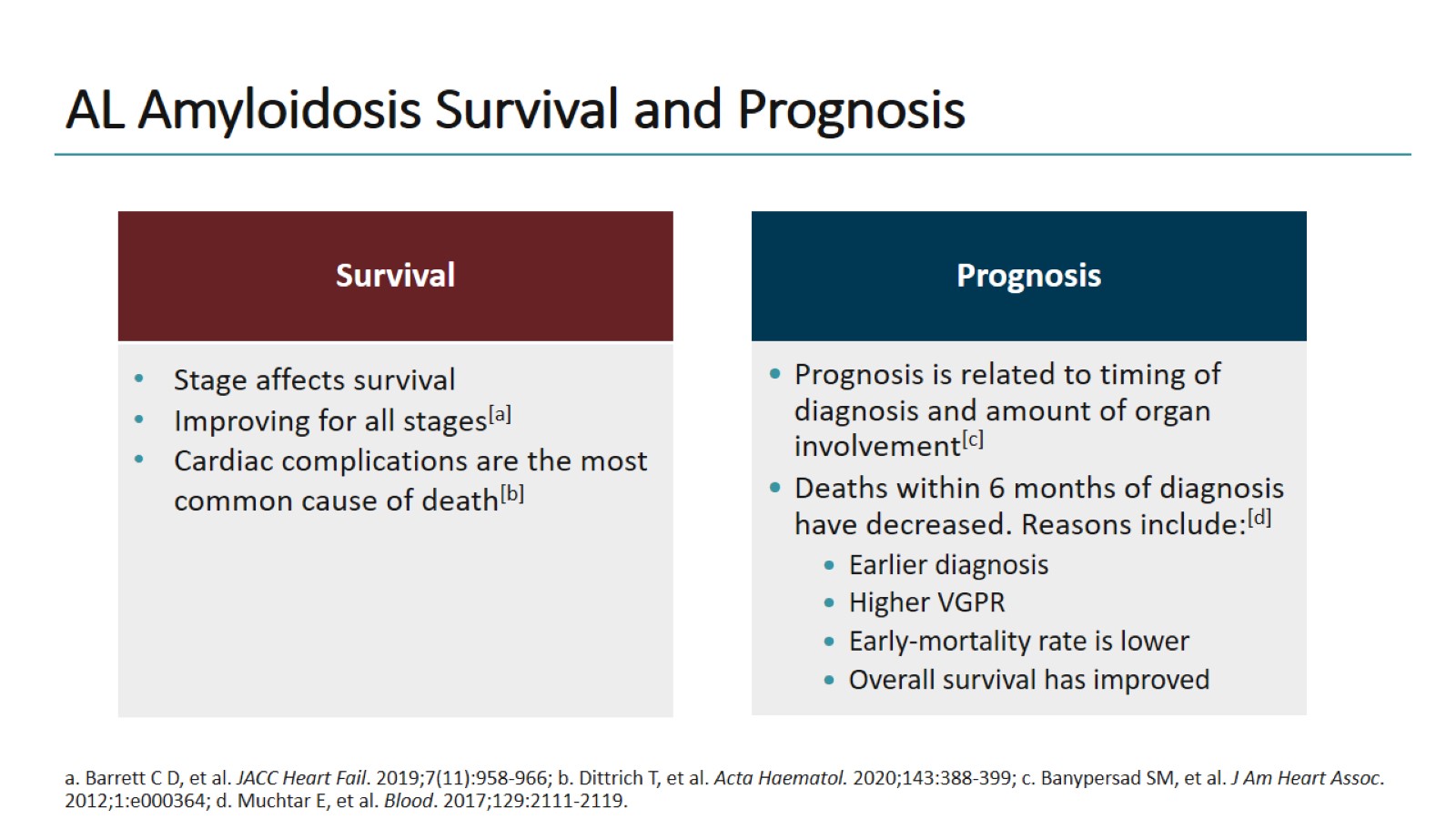 AL Amyloidosis Survival and Prognosis
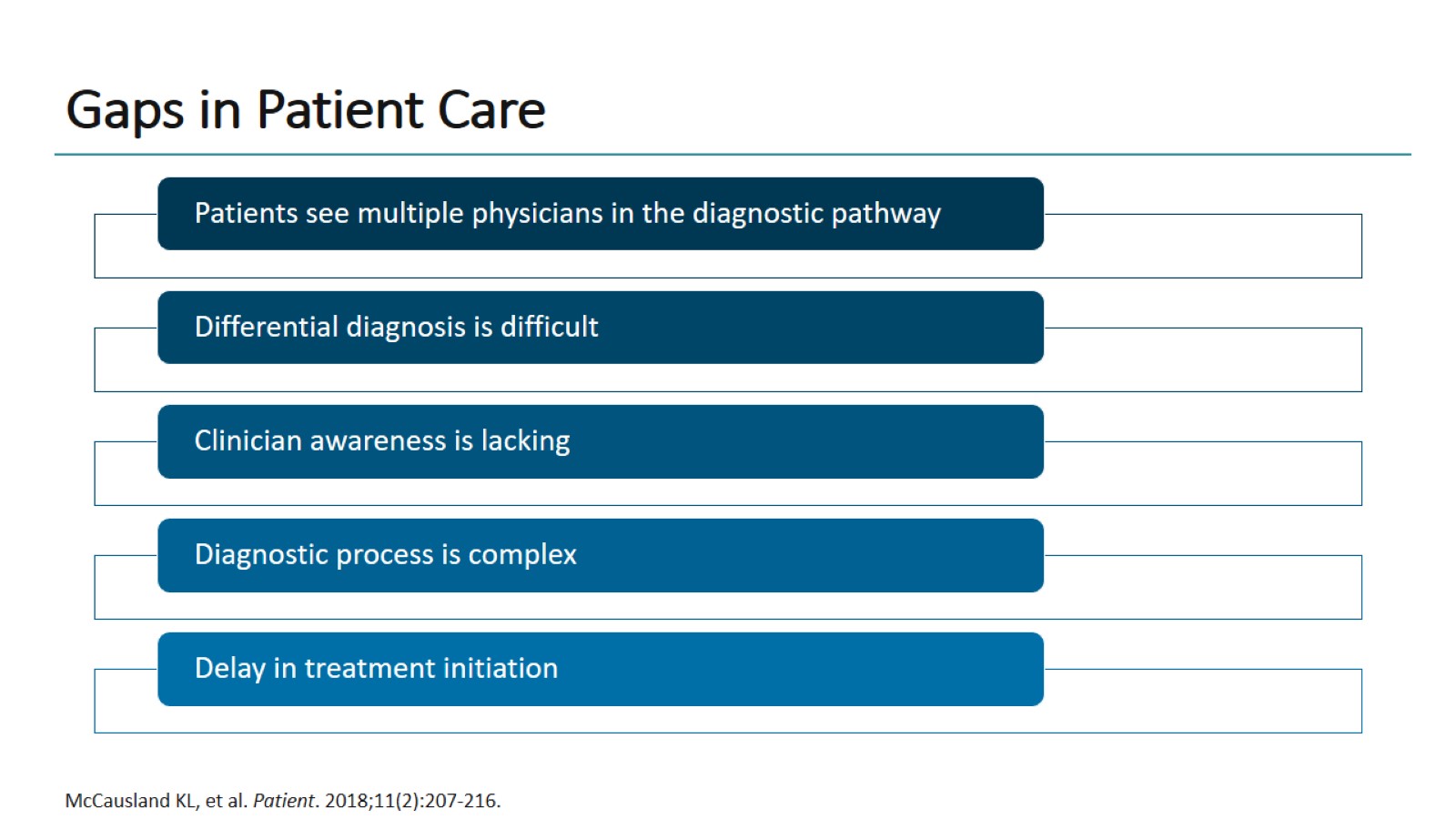 Gaps in Patient Care
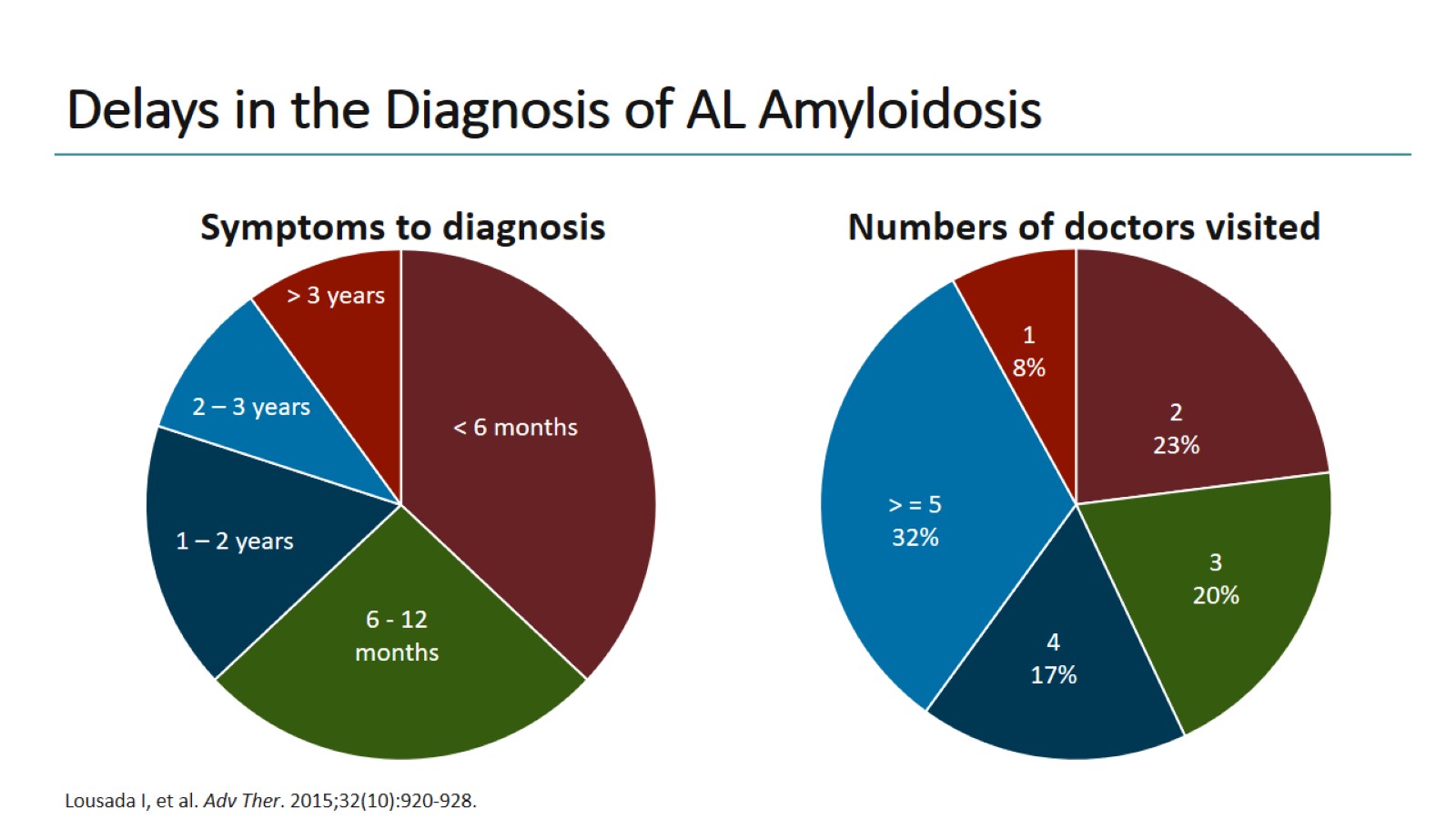 Delays in the Diagnosis of AL Amyloidosis
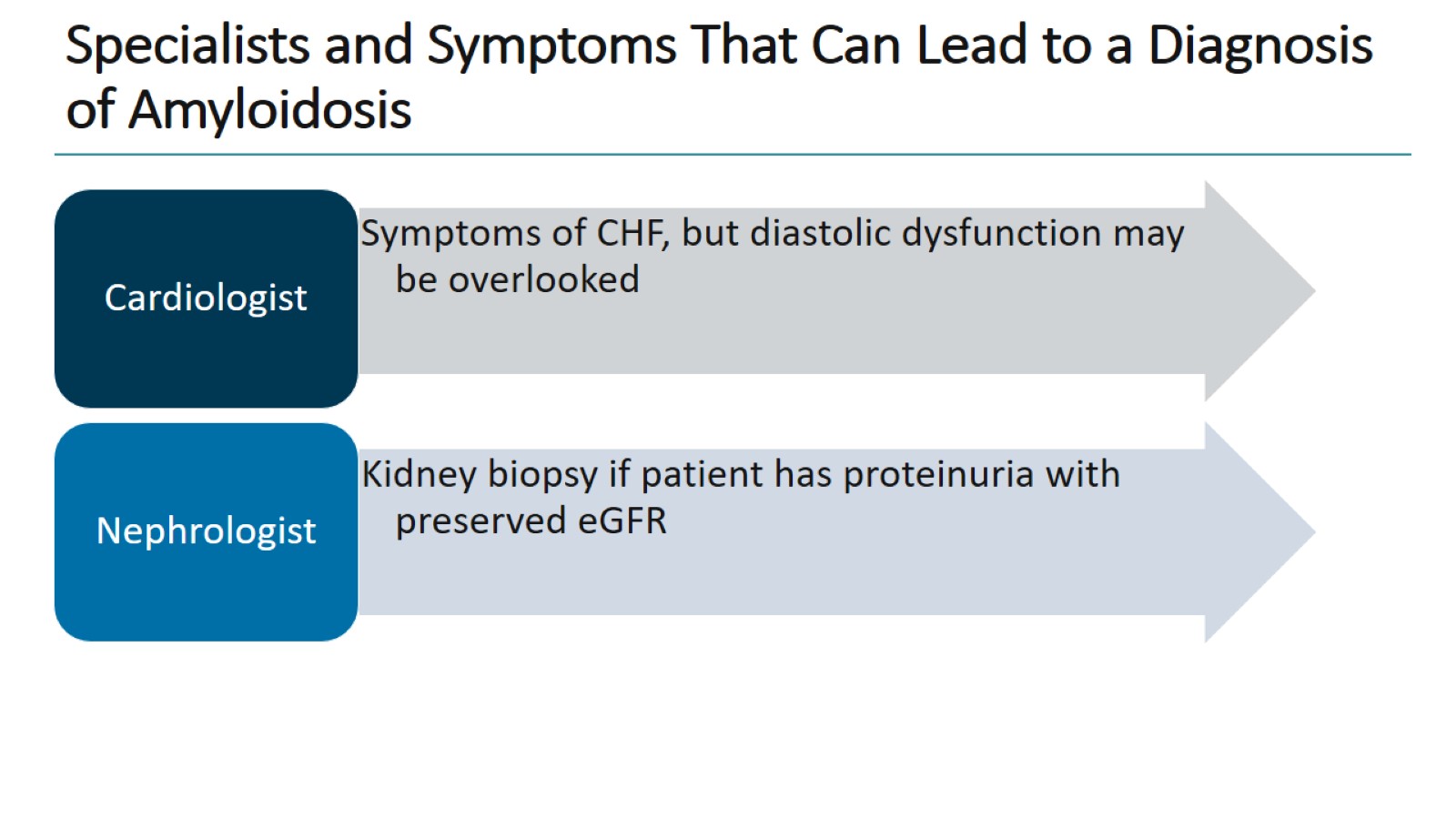 Specialists and Symptoms That Can Lead to a Diagnosis of Amyloidosis
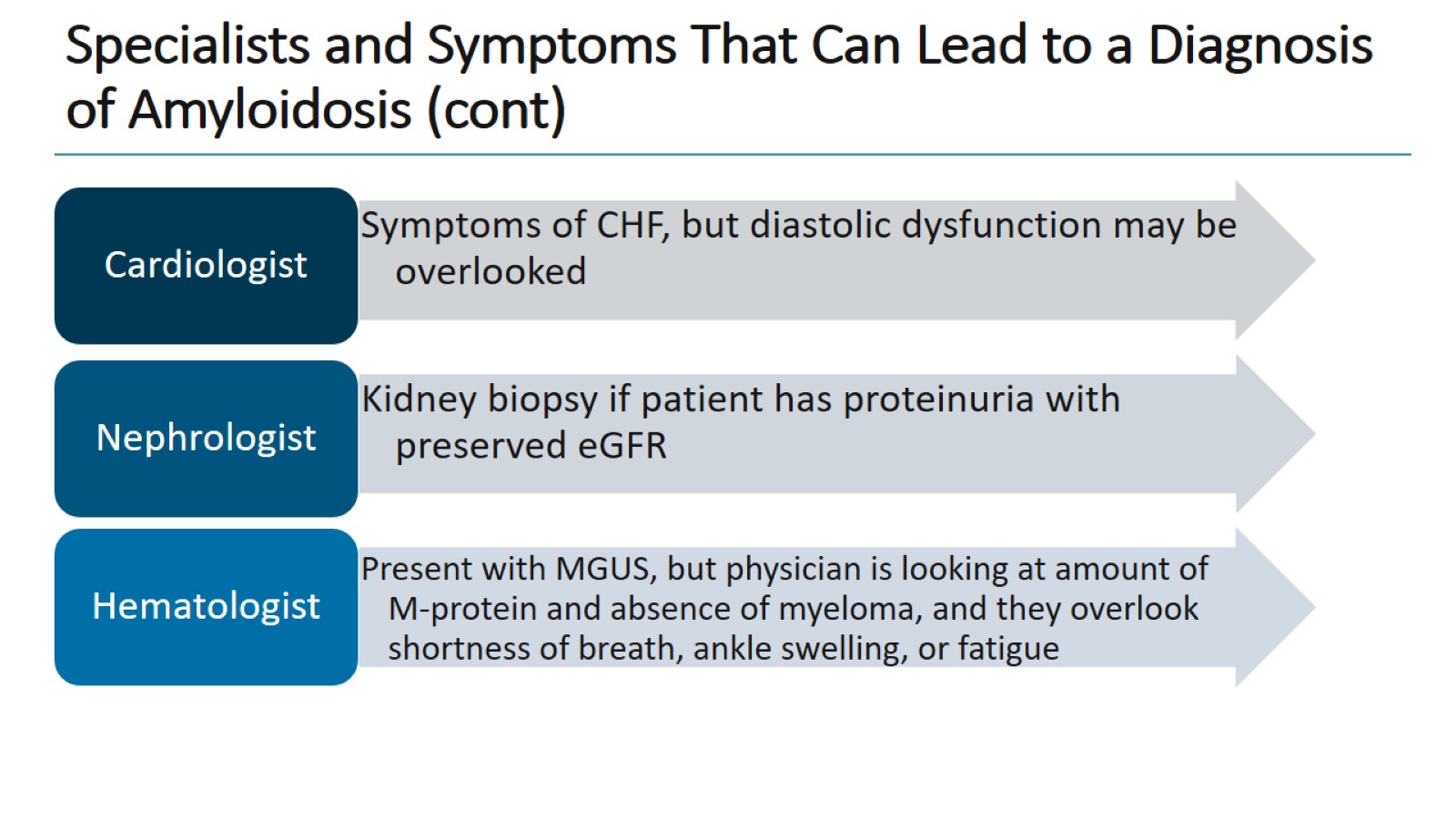 Specialists and Symptoms That Can Lead to a Diagnosis of Amyloidosis (cont)
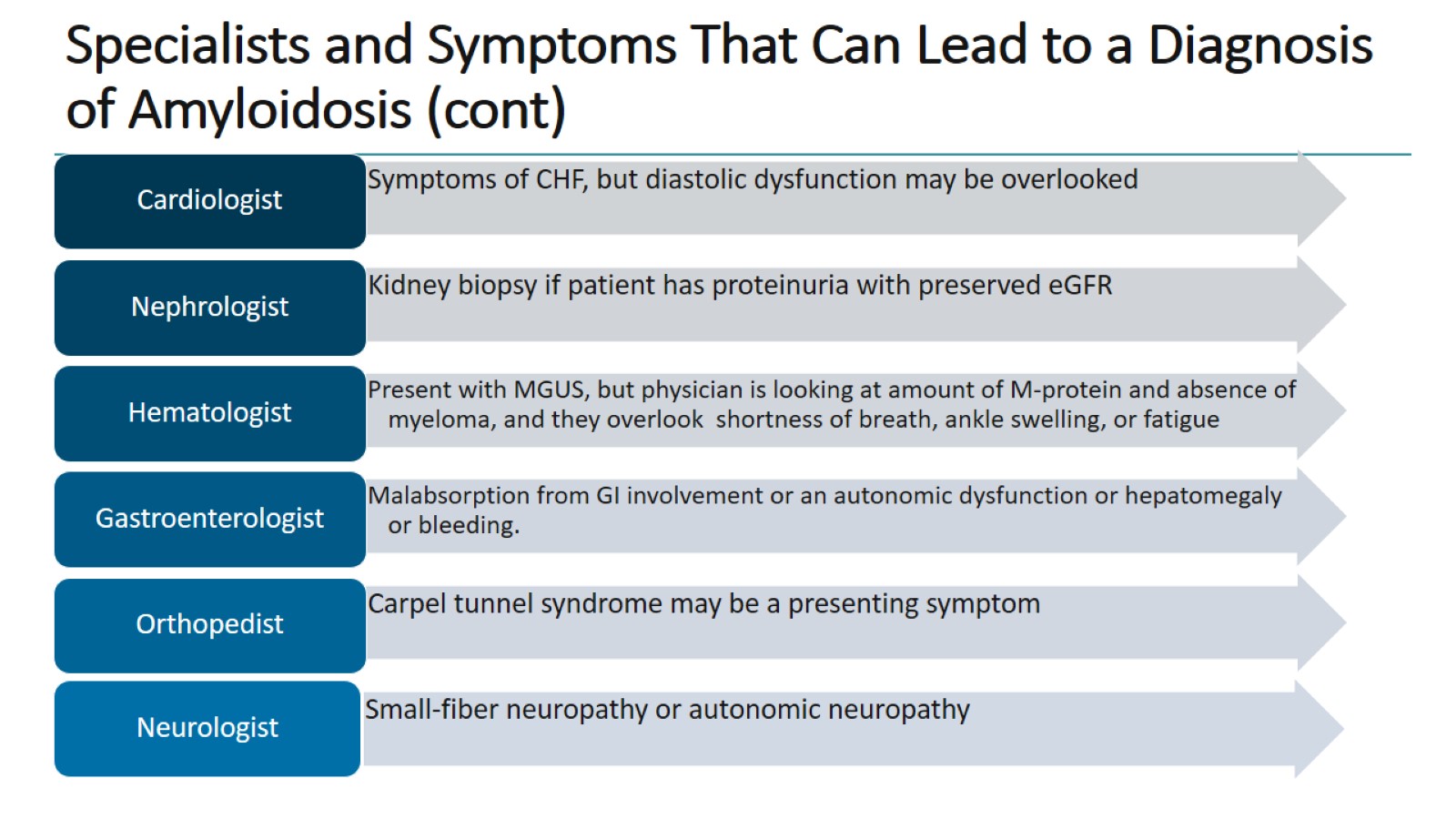 Specialists and Symptoms That Can Lead to a Diagnosis of Amyloidosis (cont)
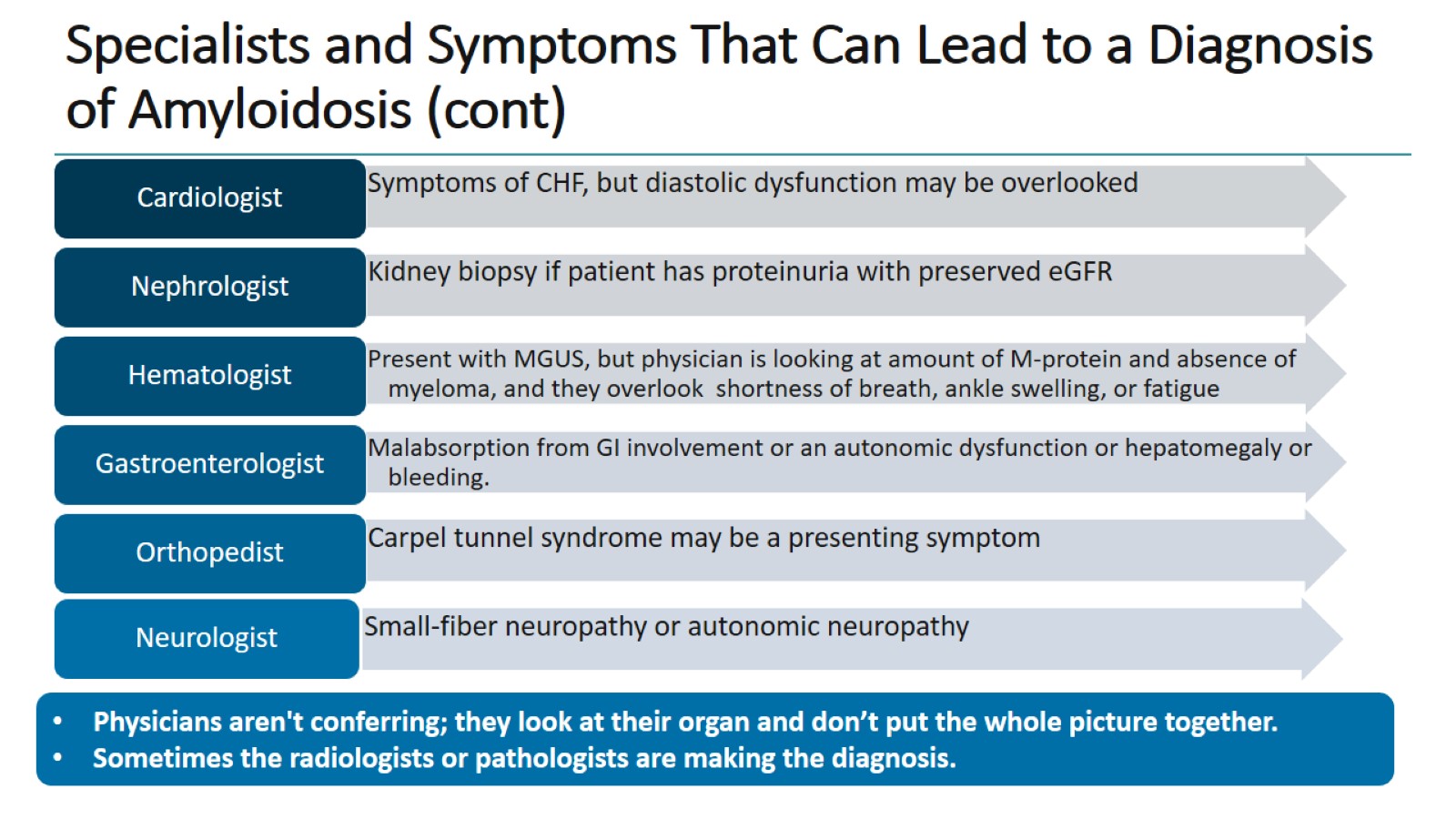 Specialists and Symptoms That Can Lead to a Diagnosis of Amyloidosis (cont)
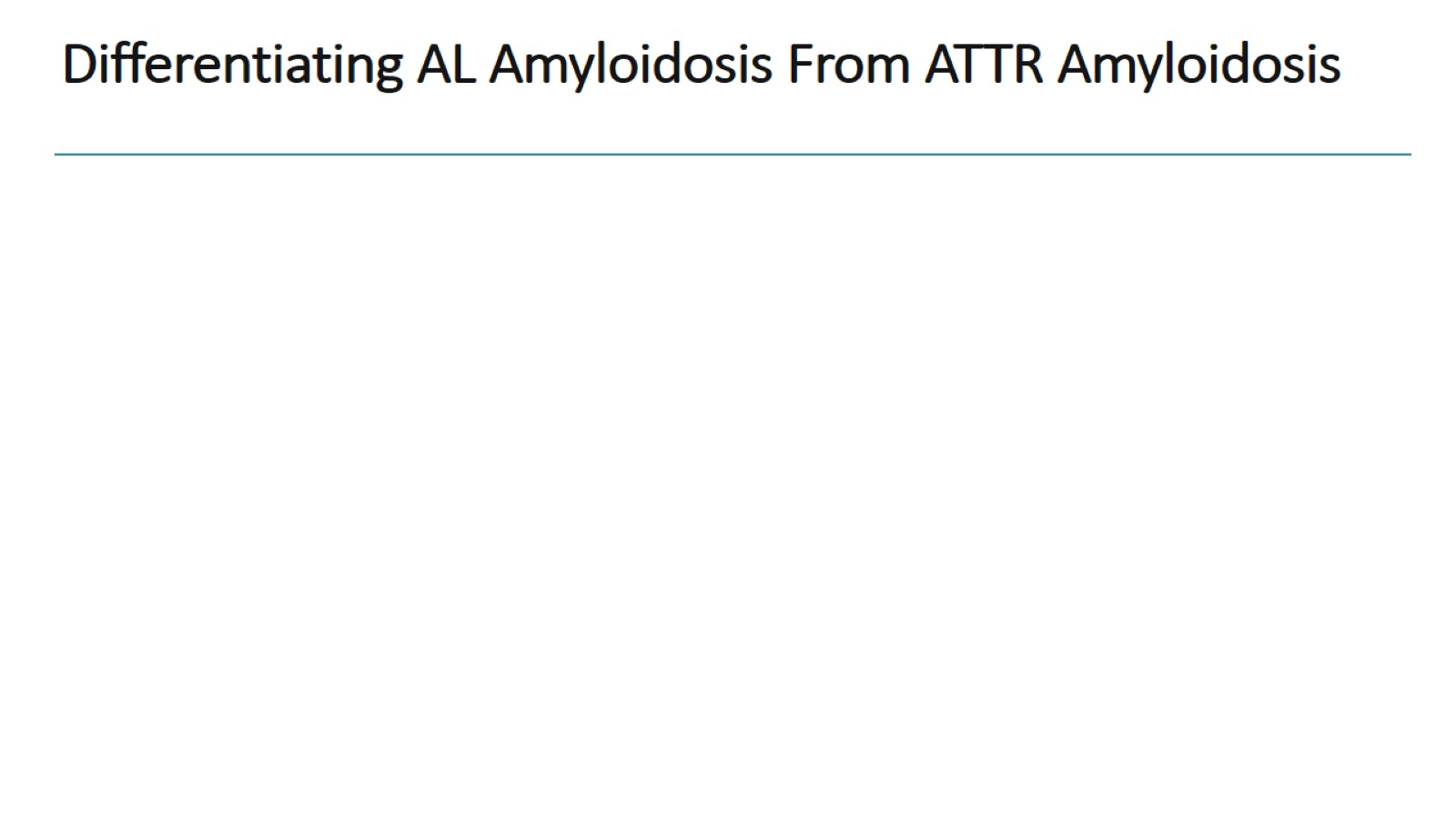 Differentiating AL Amyloidosis From ATTR Amyloidosis
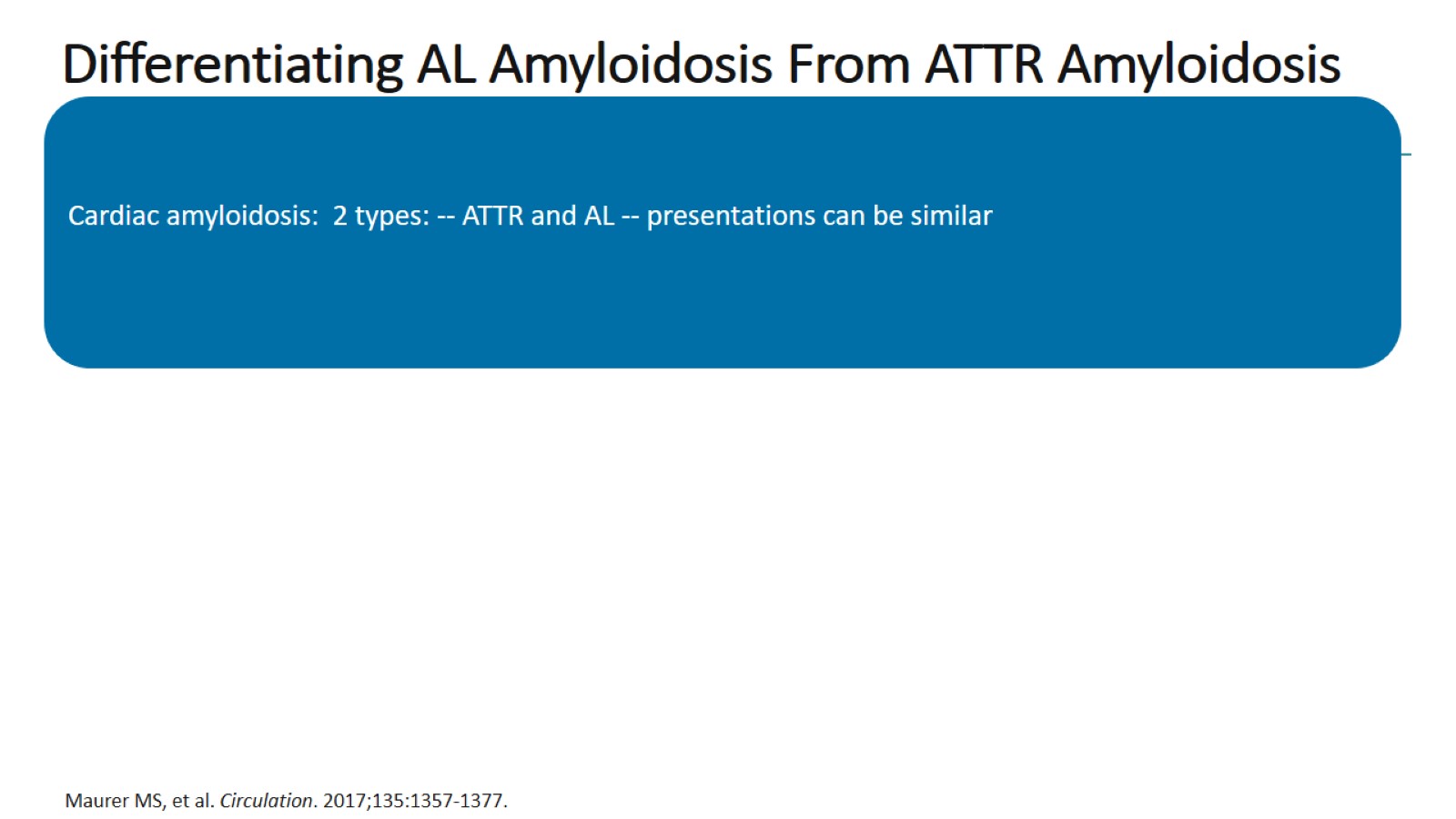 Differentiating AL Amyloidosis From ATTR Amyloidosis
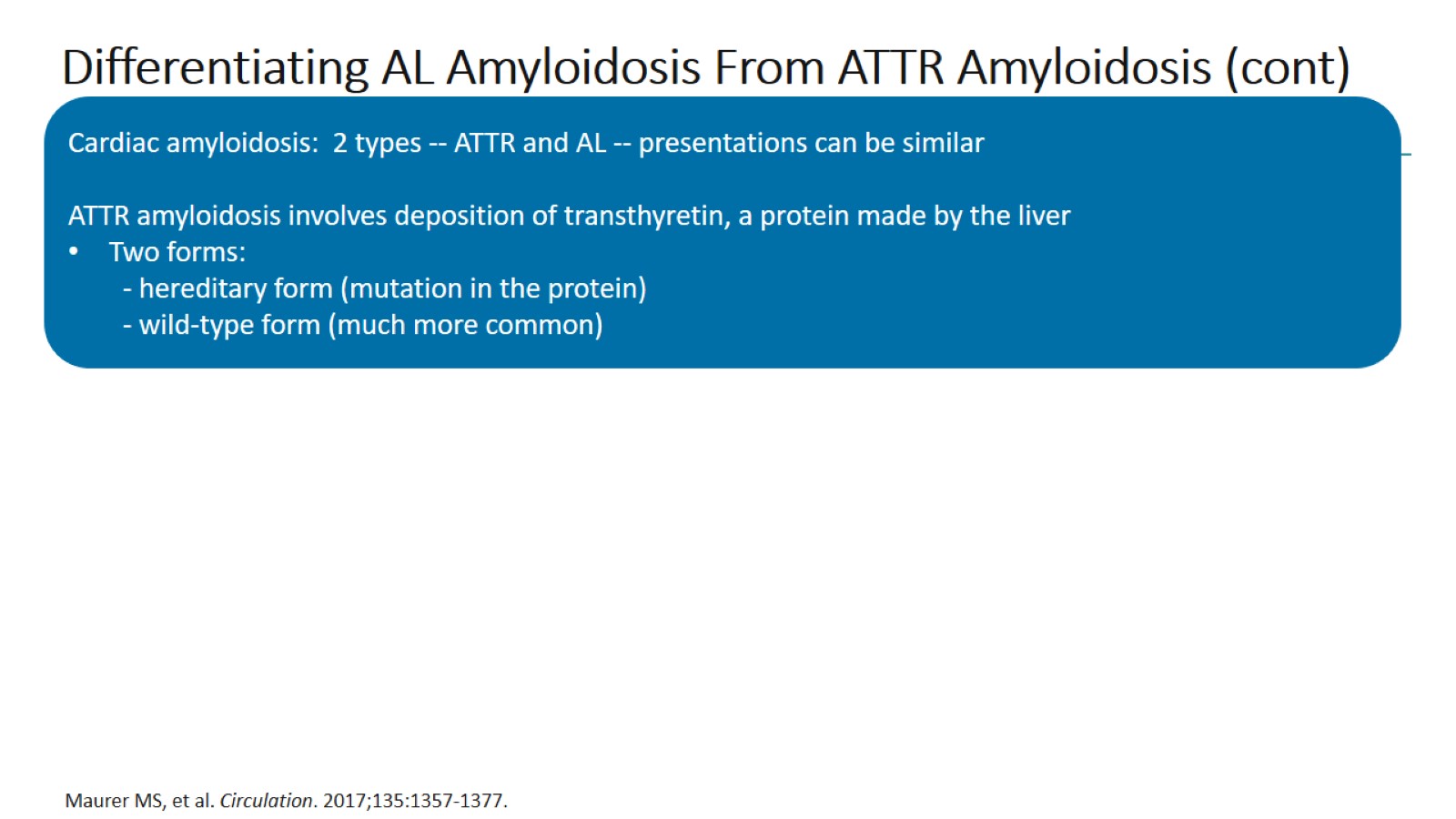 Differentiating AL Amyloidosis From ATTR Amyloidosis (cont)
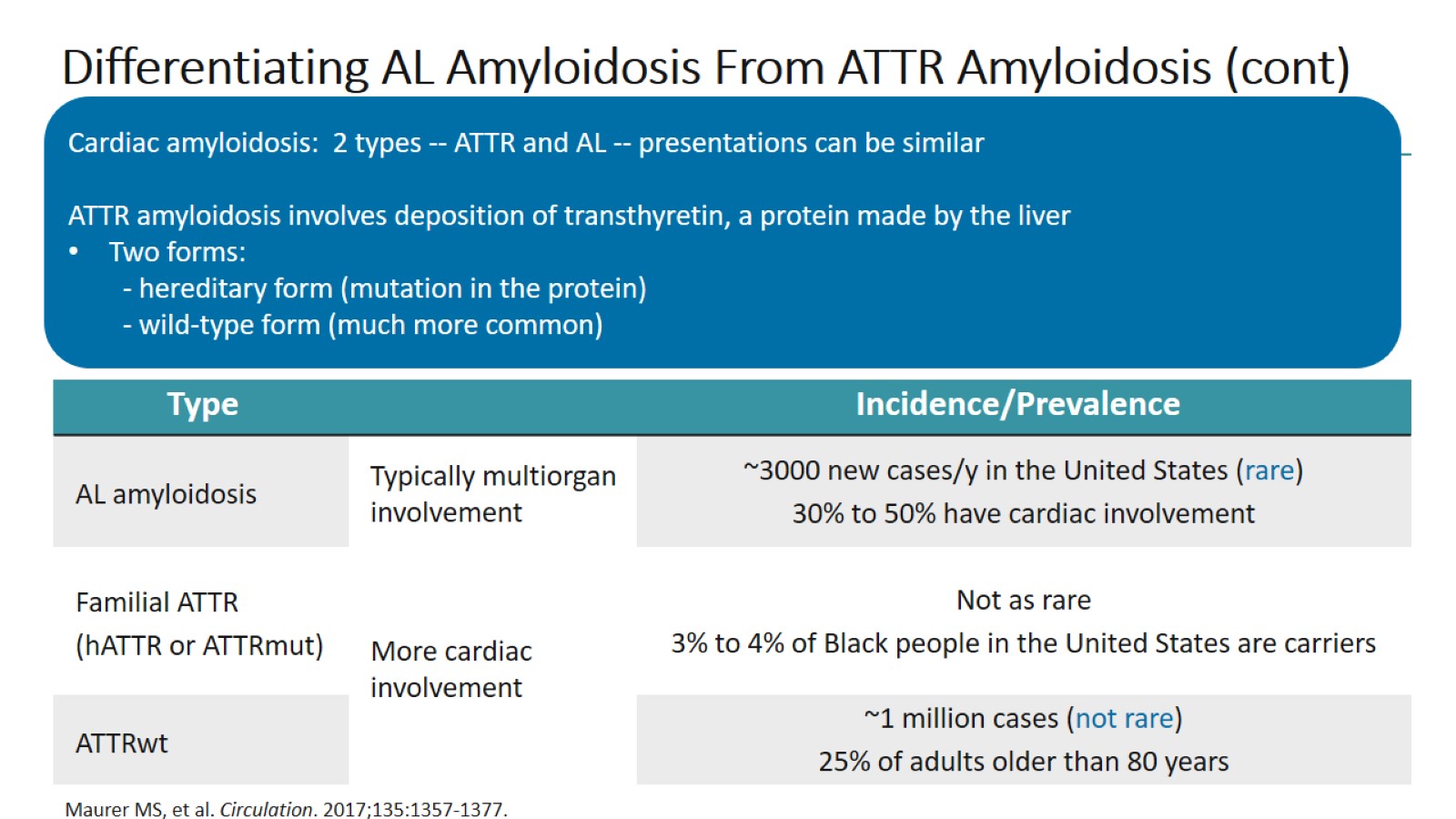 Differentiating AL Amyloidosis From ATTR Amyloidosis (cont)
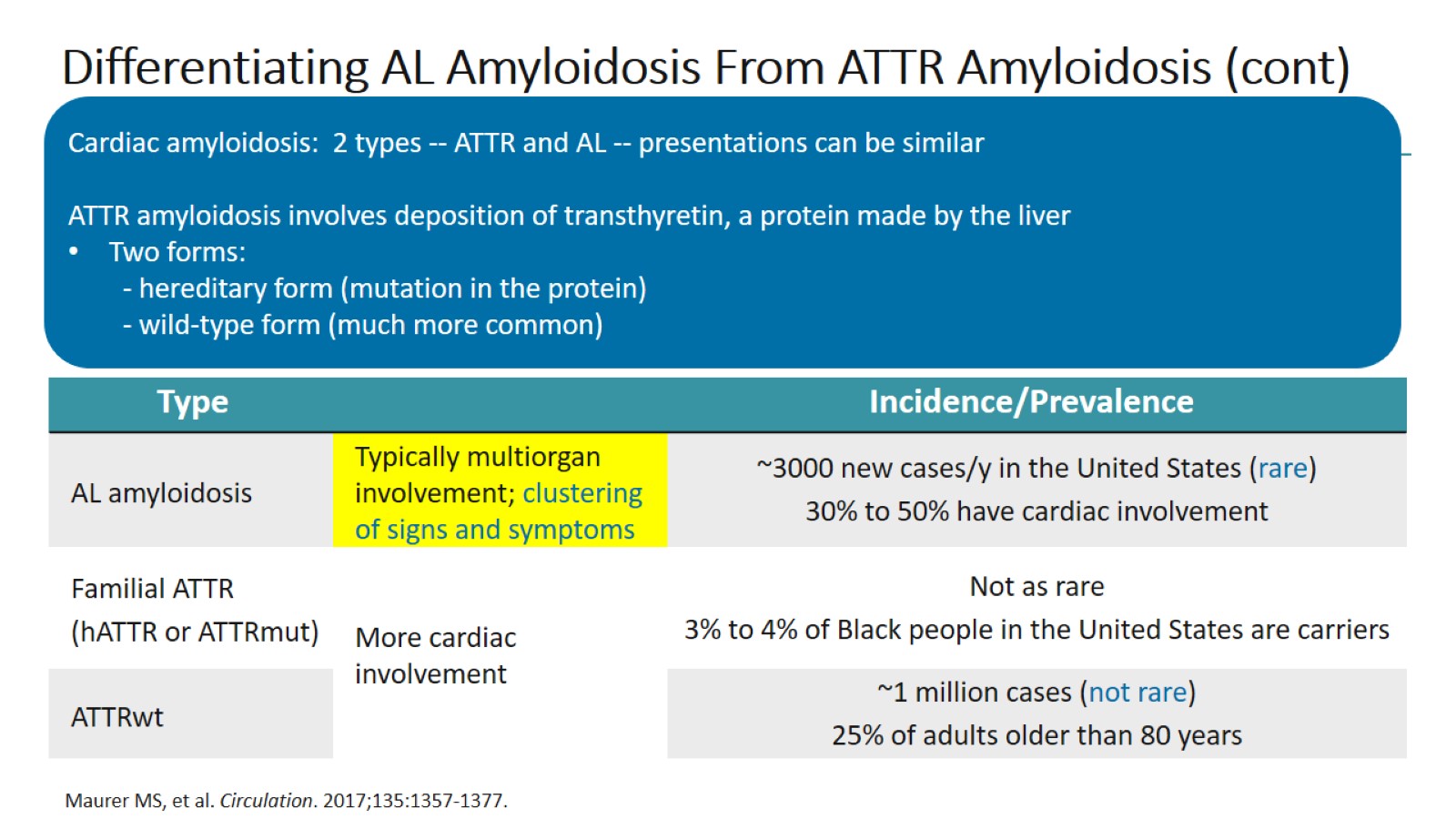 Differentiating AL Amyloidosis From ATTR Amyloidosis (cont)
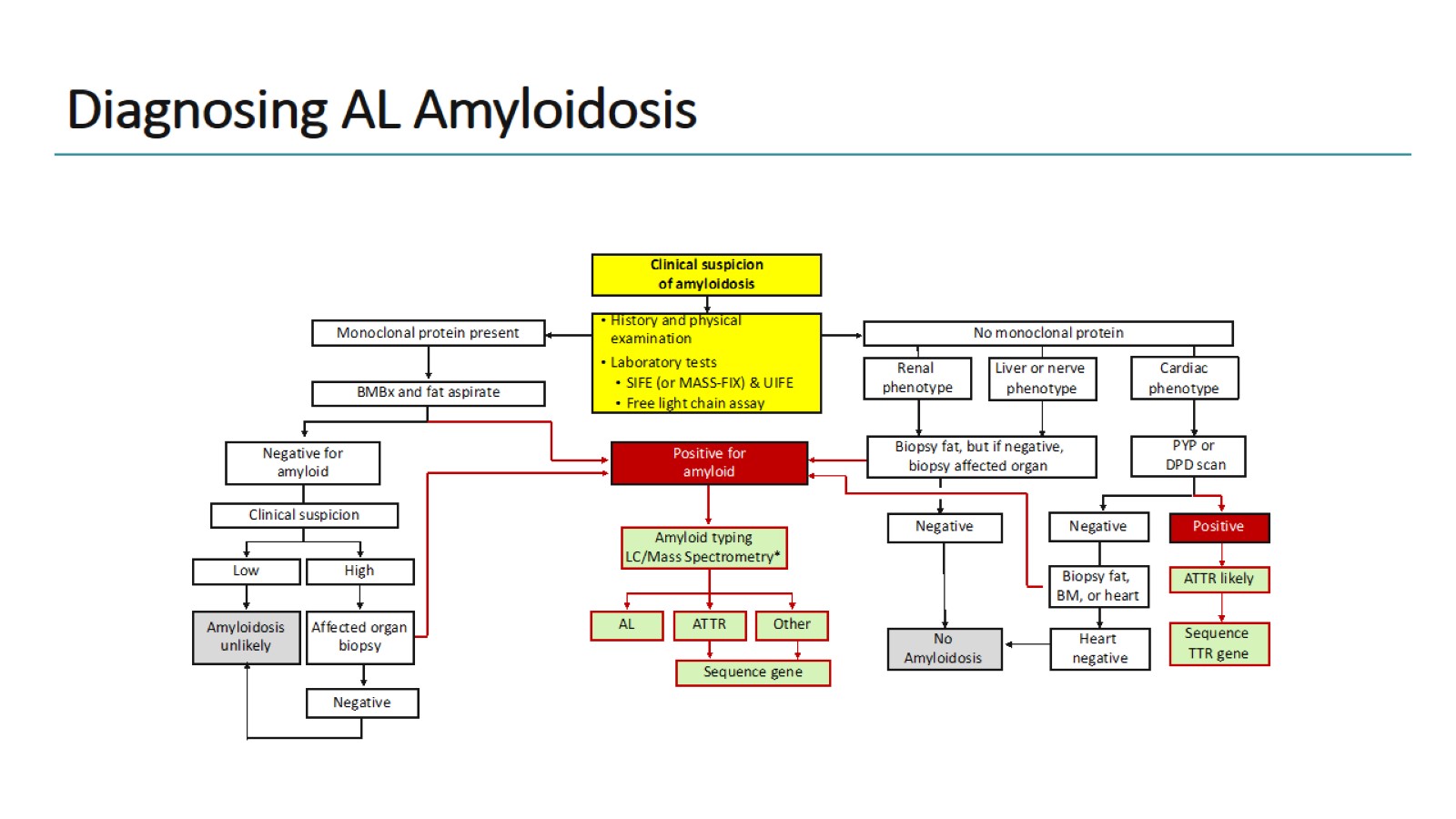 Diagnosing AL Amyloidosis
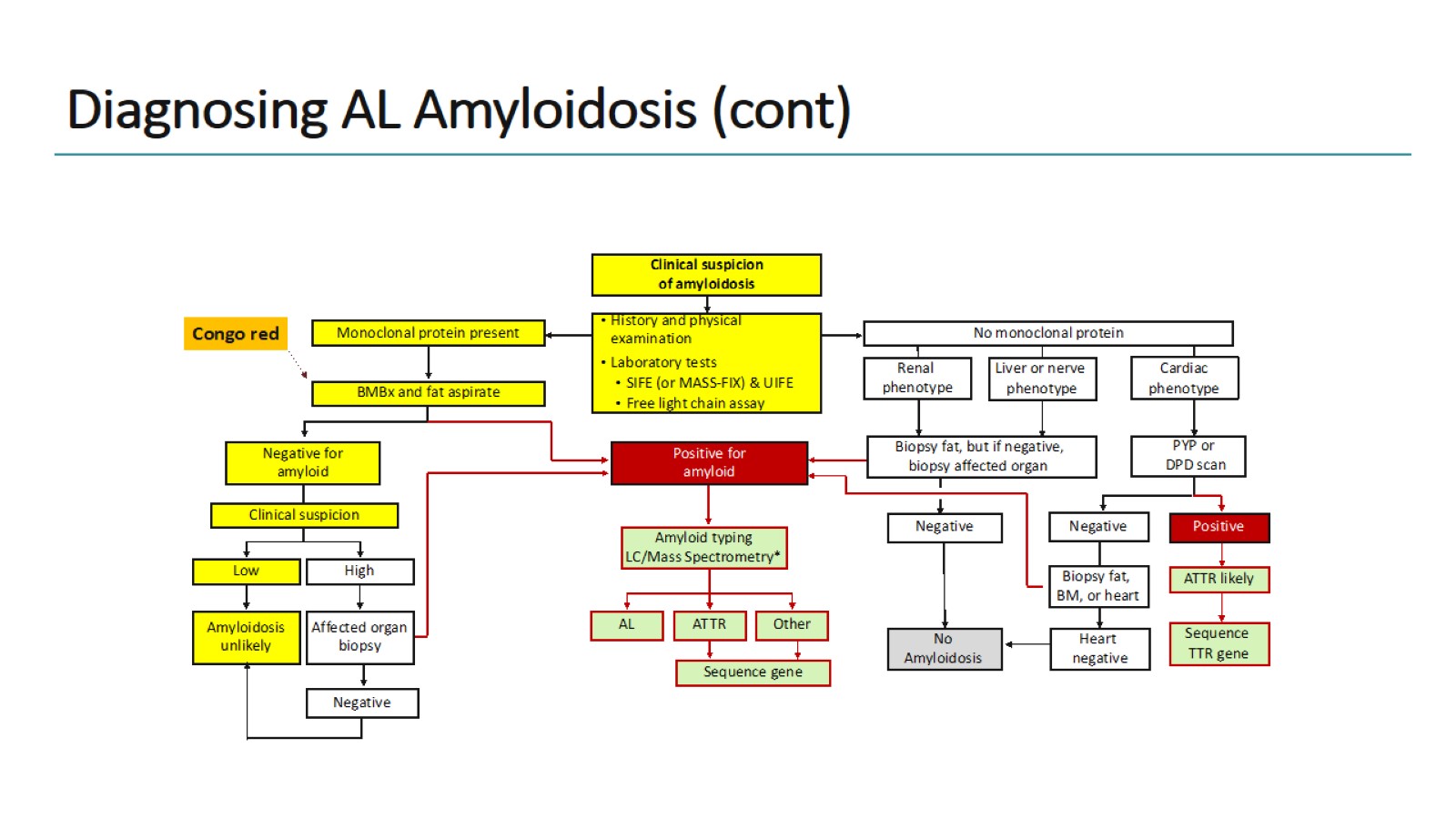 Diagnosing AL Amyloidosis (cont)
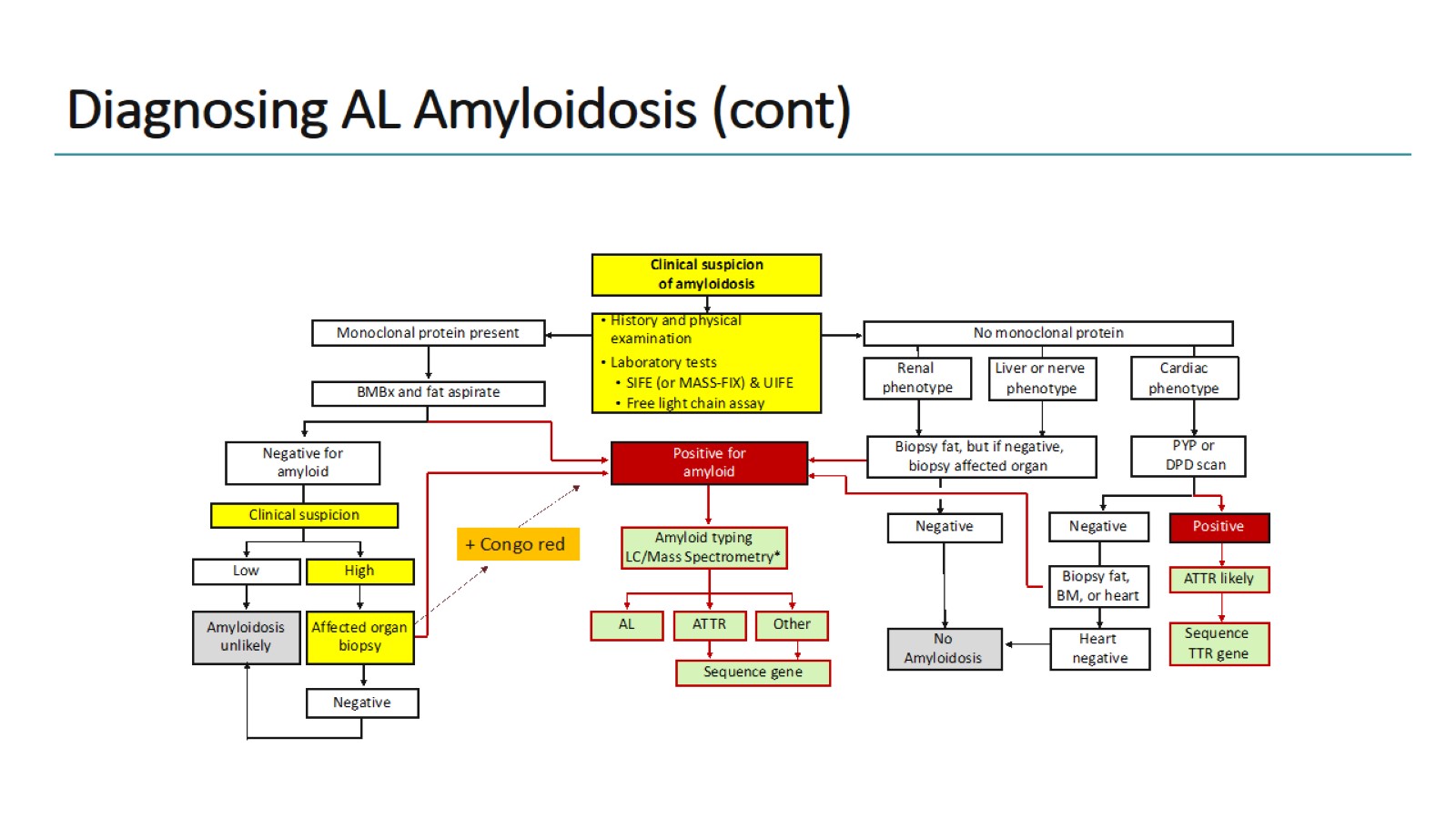 Diagnosing AL Amyloidosis (cont)
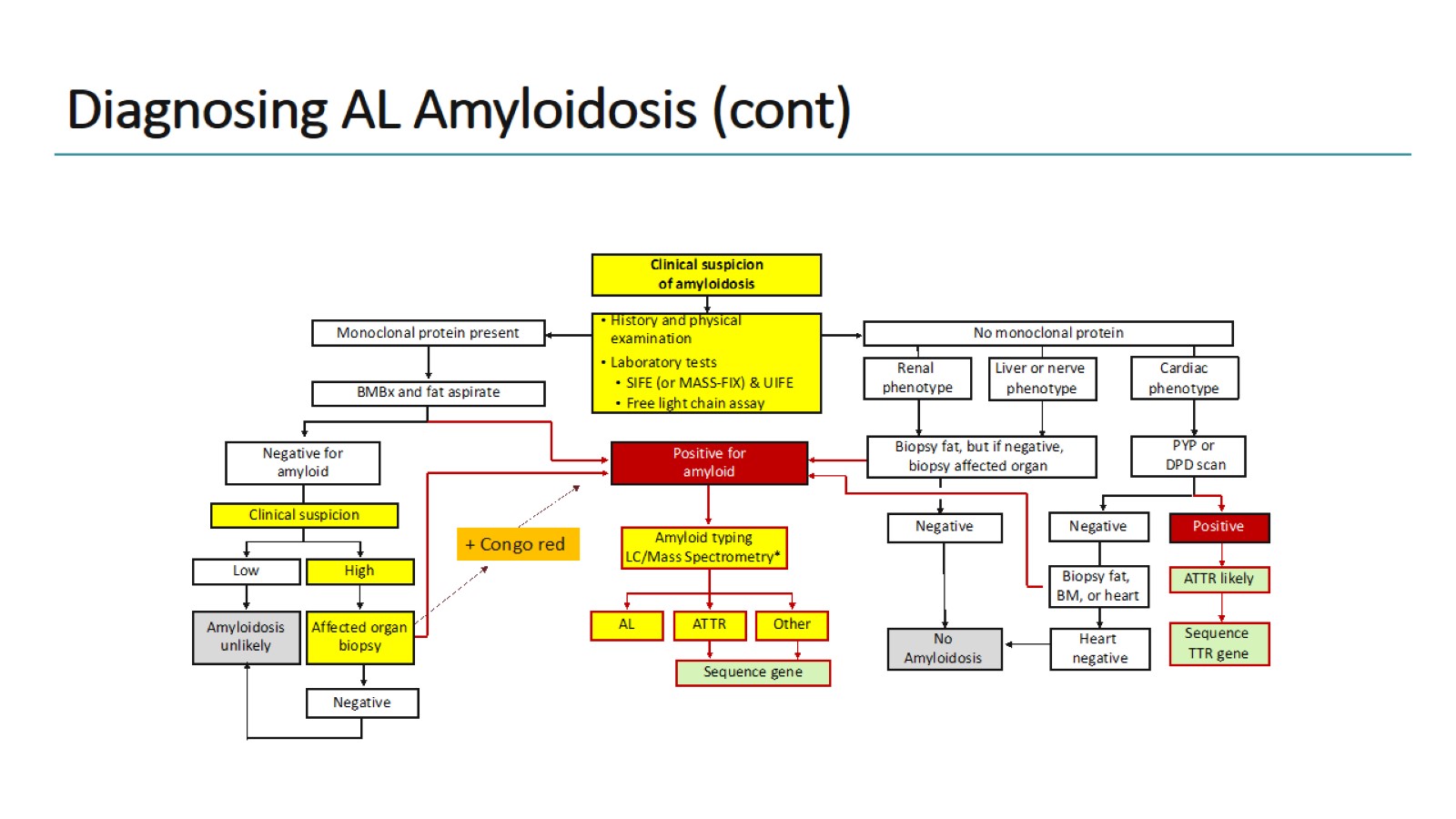 Diagnosing AL Amyloidosis (cont)
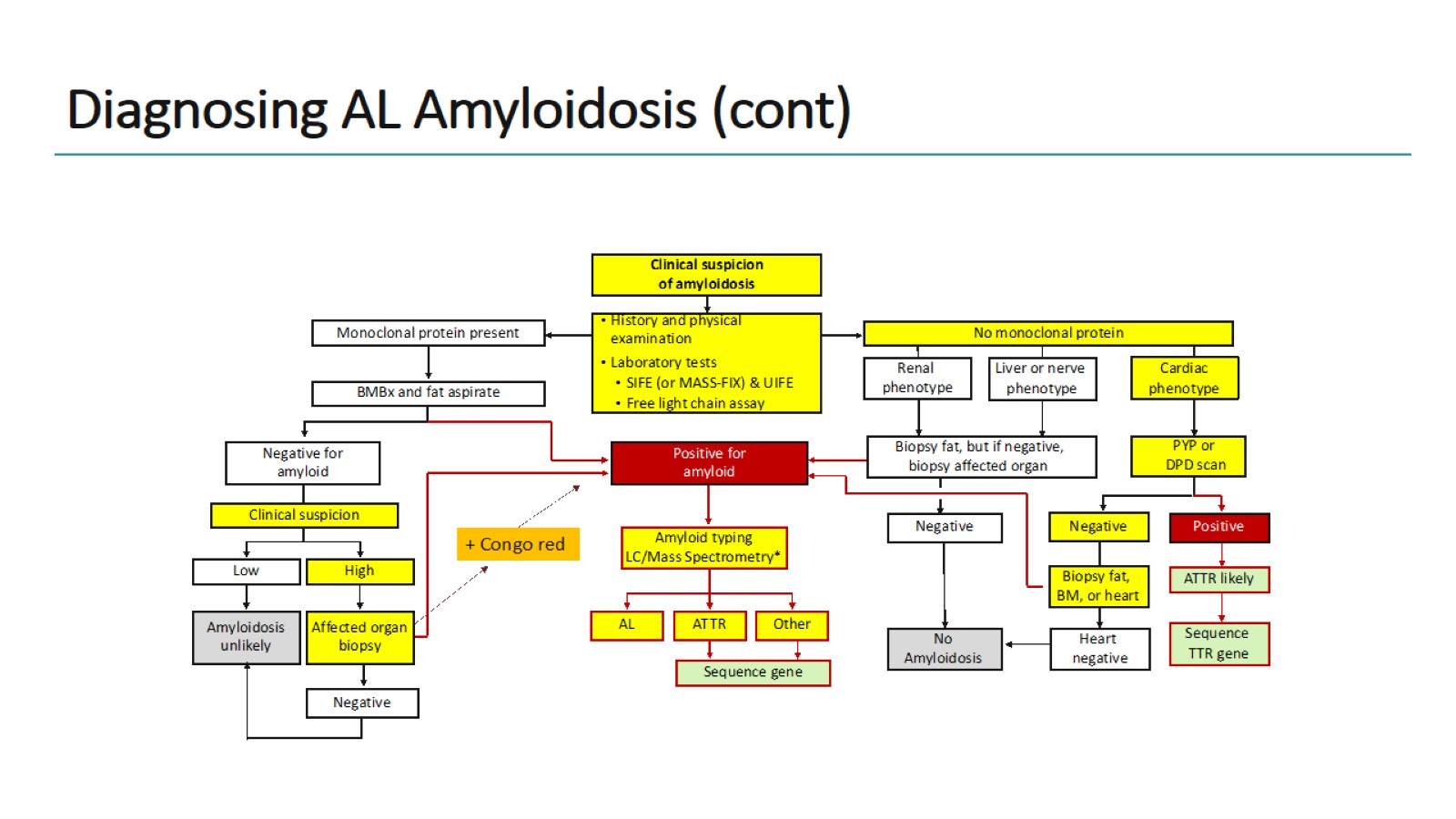 Diagnosing AL Amyloidosis (cont)
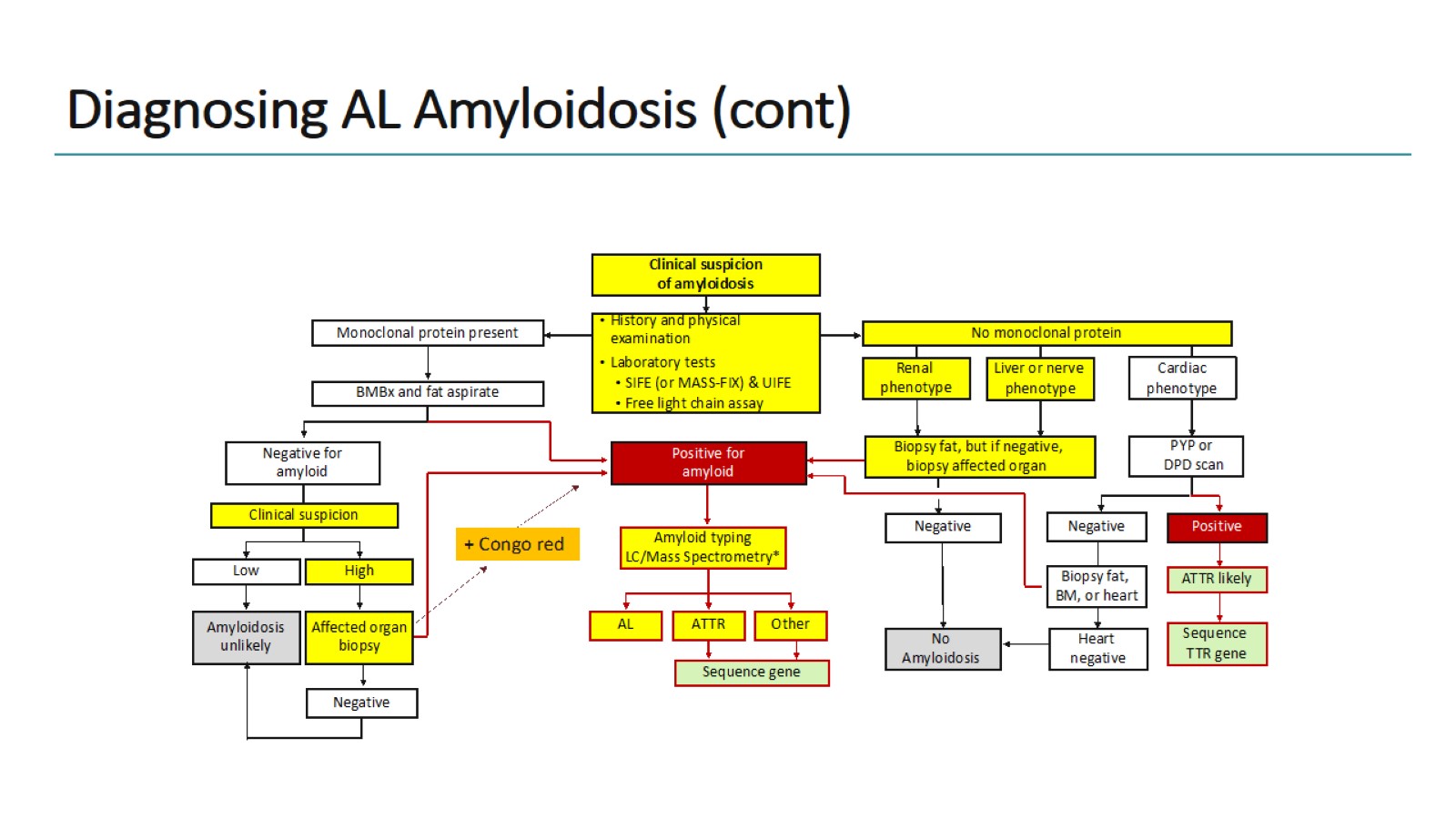 Diagnosing AL Amyloidosis (cont)
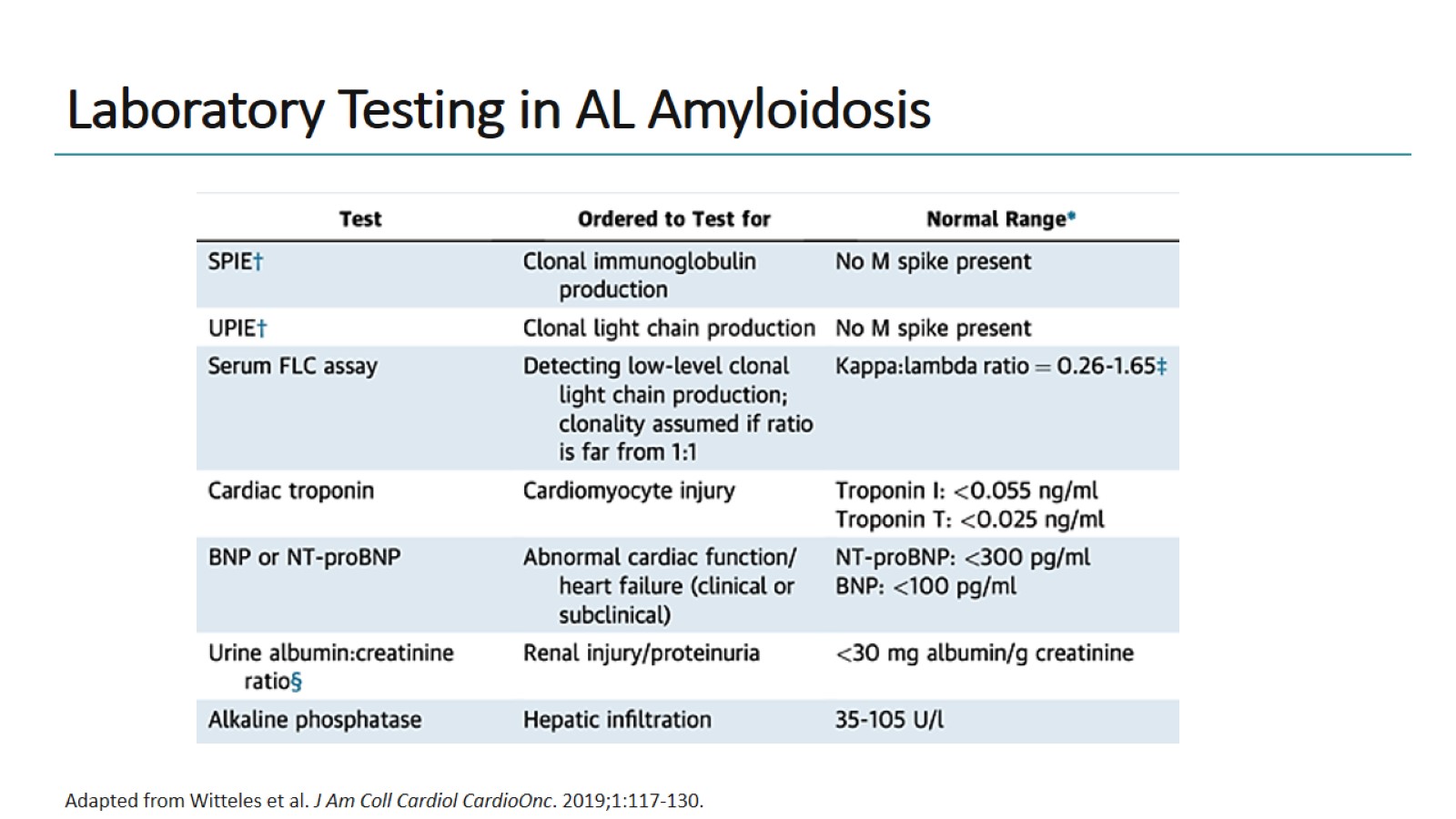 Laboratory Testing in AL Amyloidosis
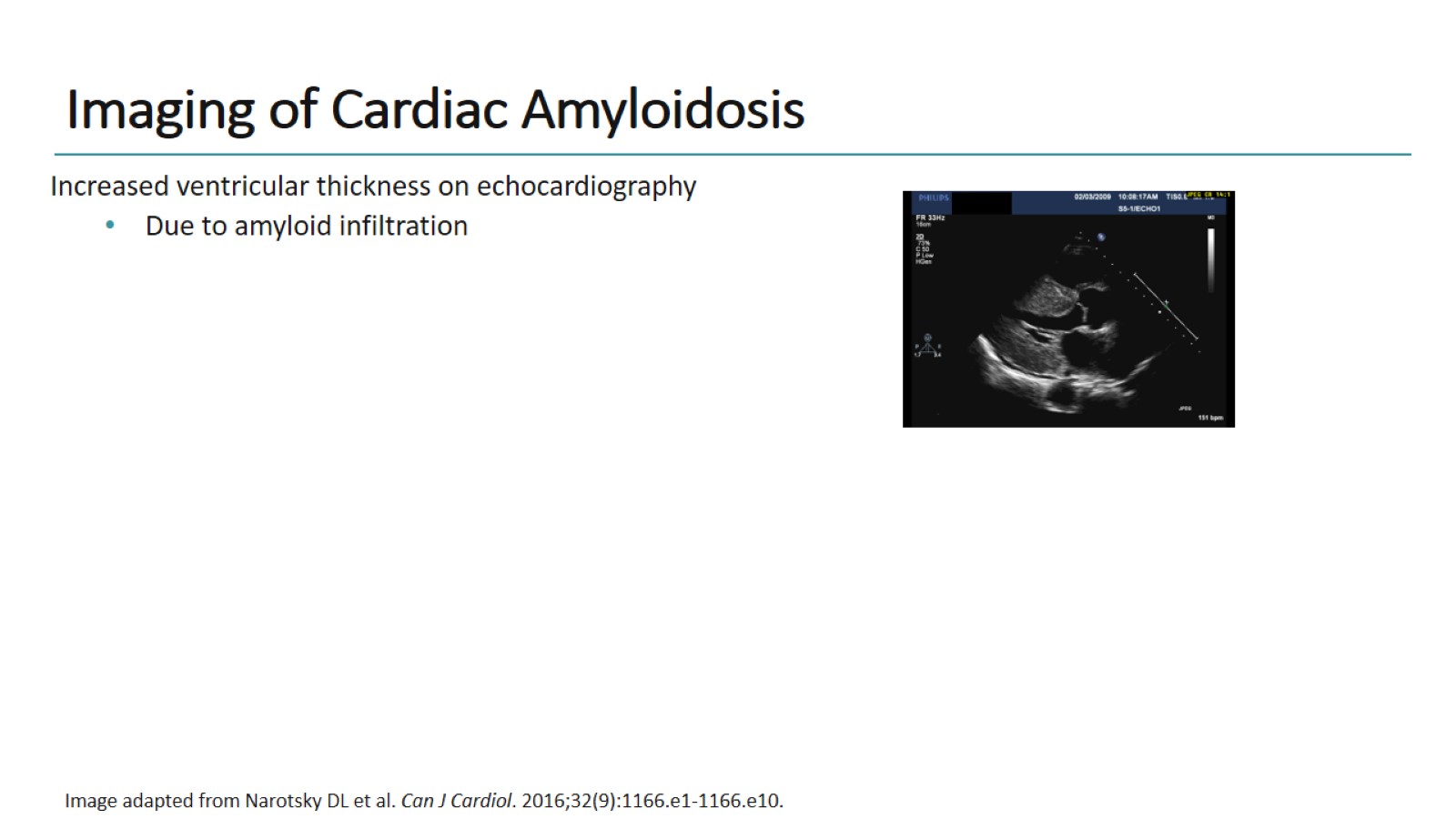 Imaging of Cardiac Amyloidosis
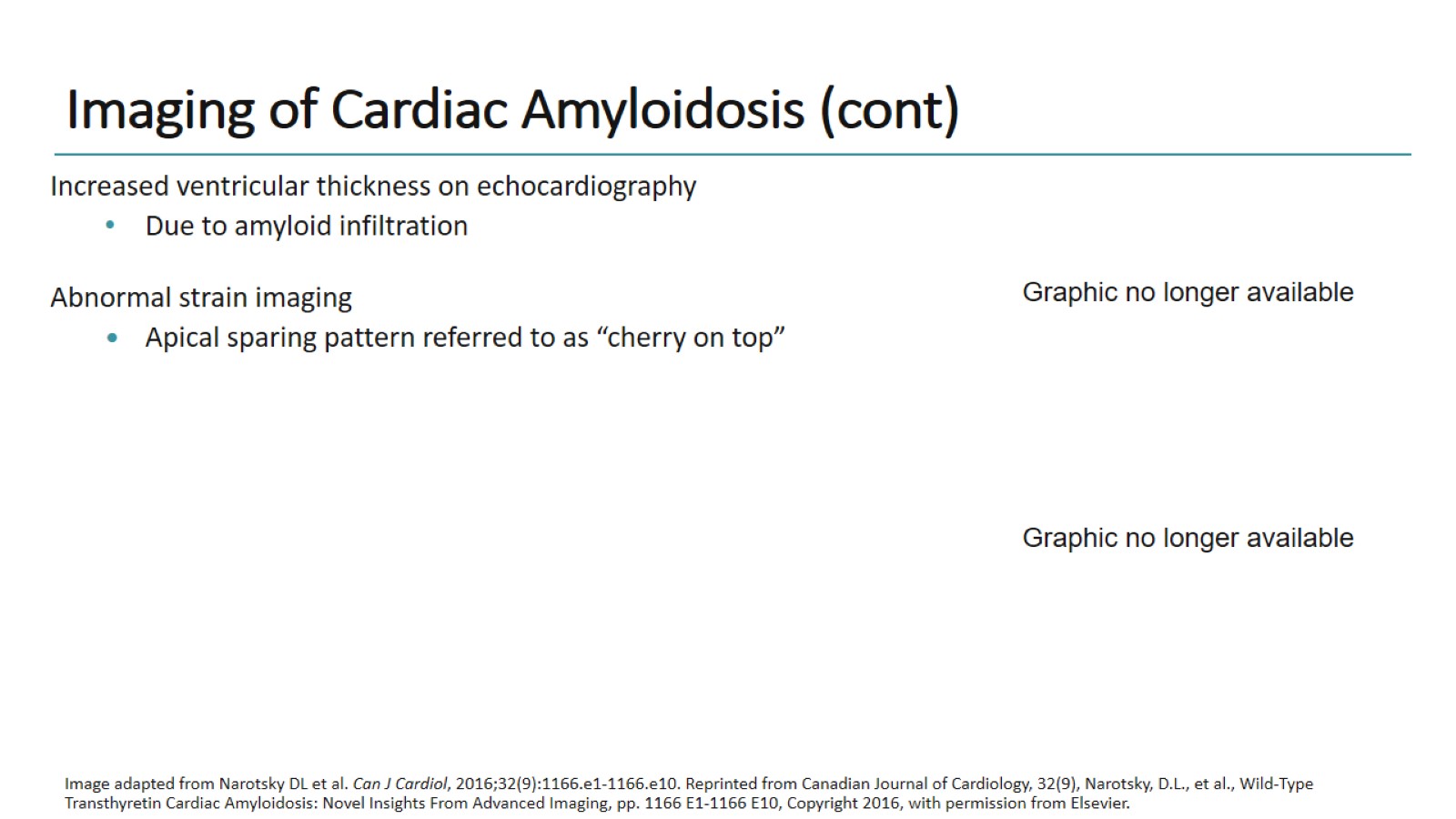 Imaging of Cardiac Amyloidosis (cont)
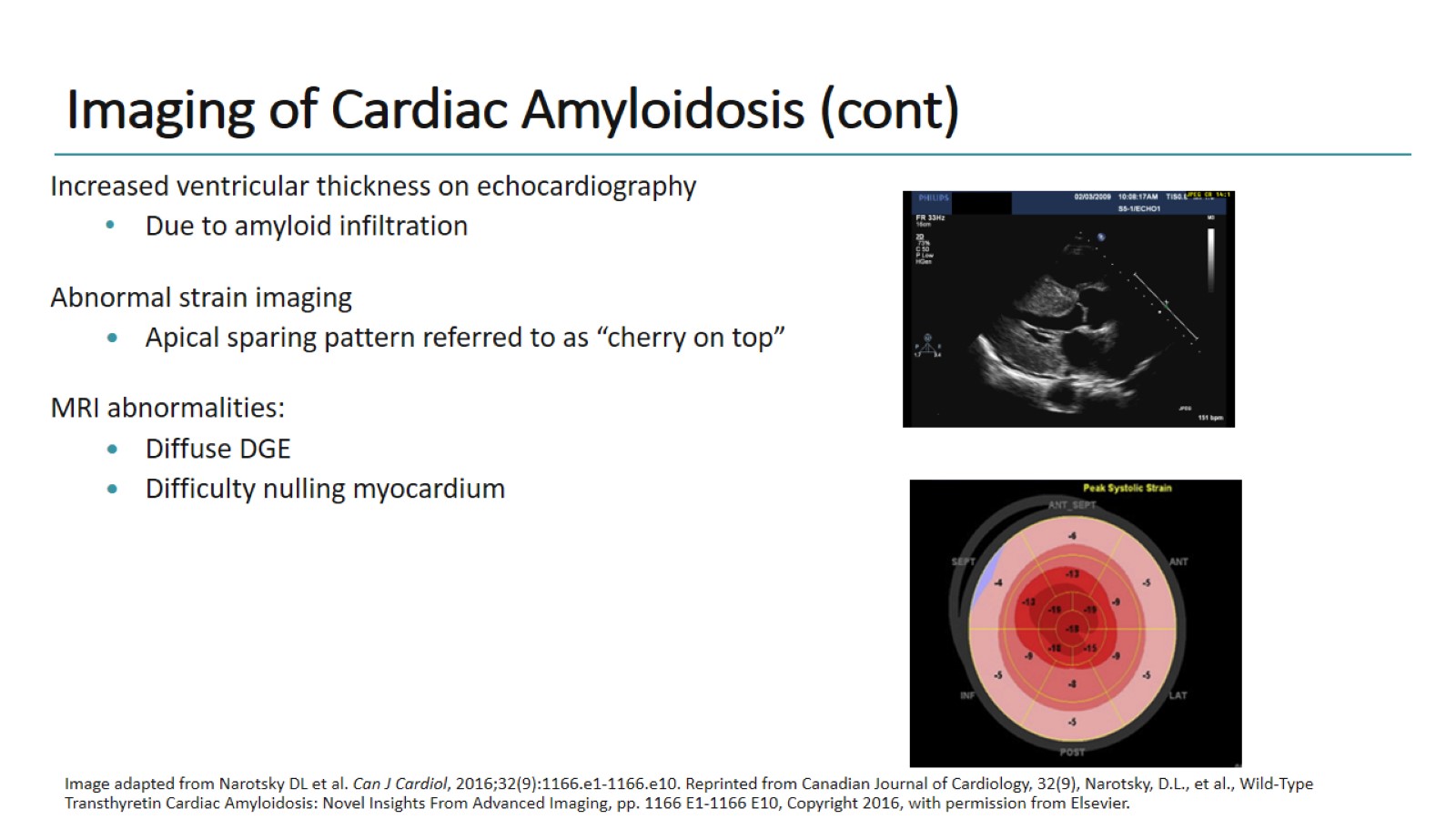 Imaging of Cardiac Amyloidosis (cont)
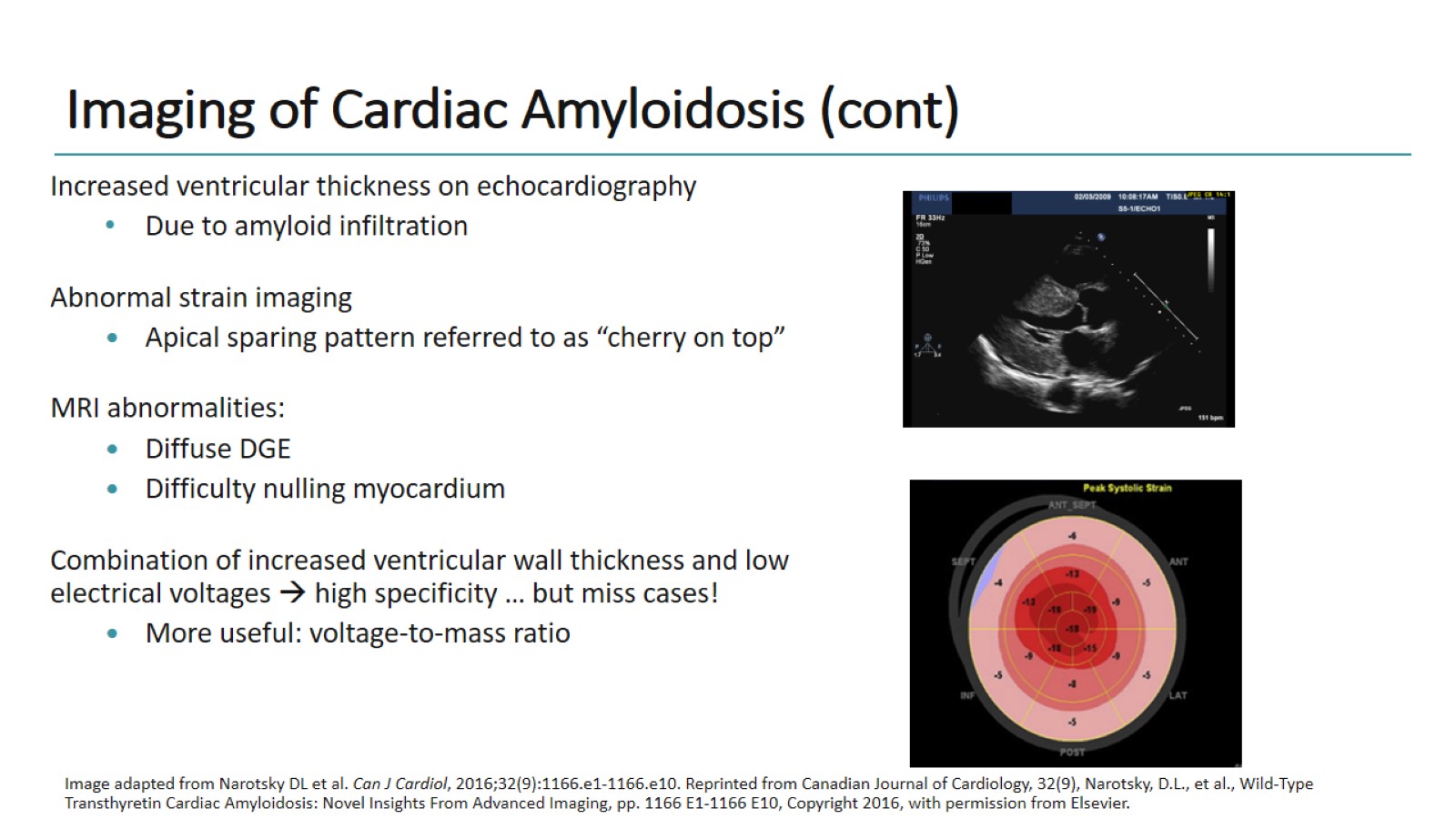 Imaging of Cardiac Amyloidosis (cont)
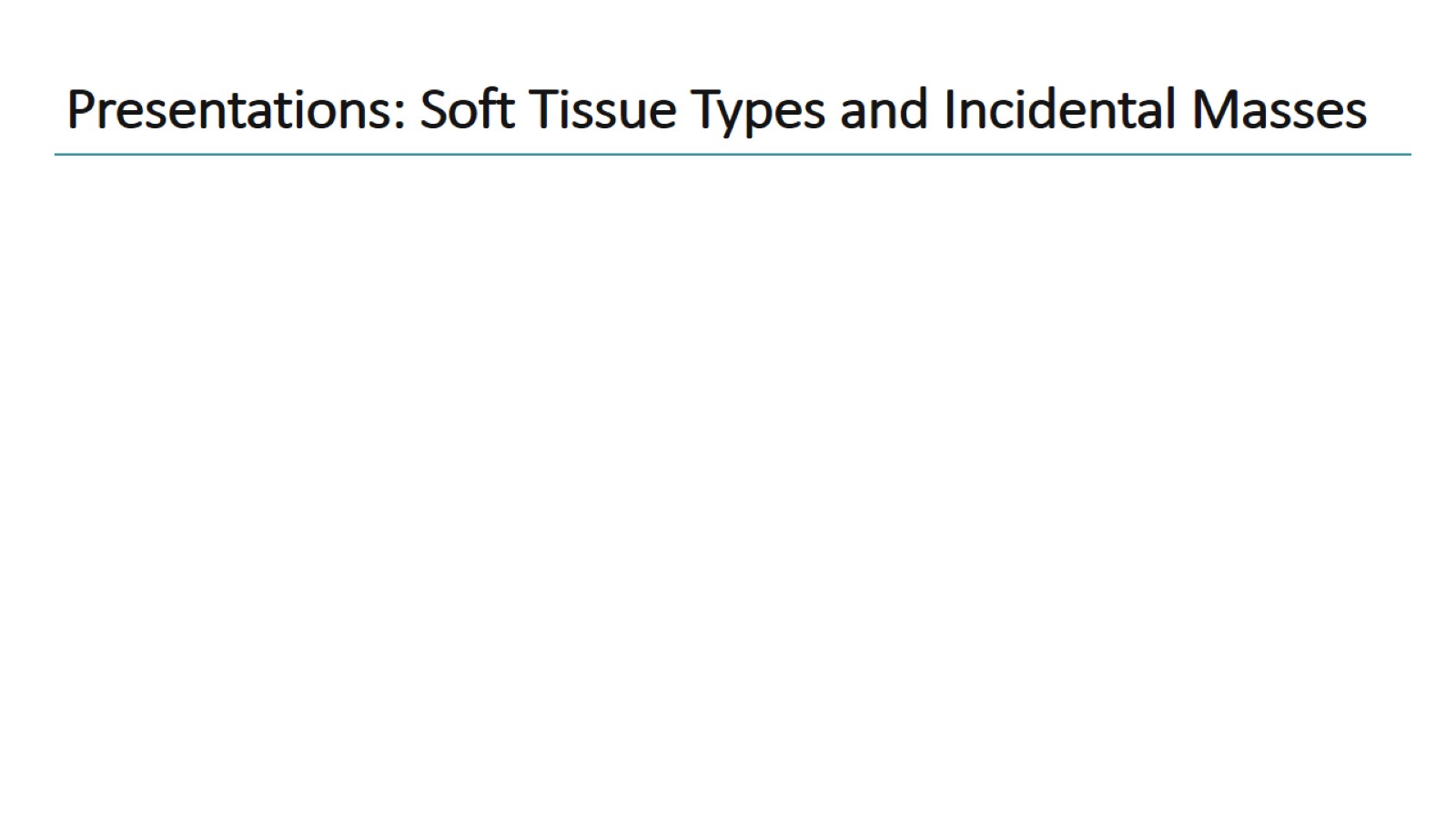 Presentations: Soft Tissue Types and Incidental Masses
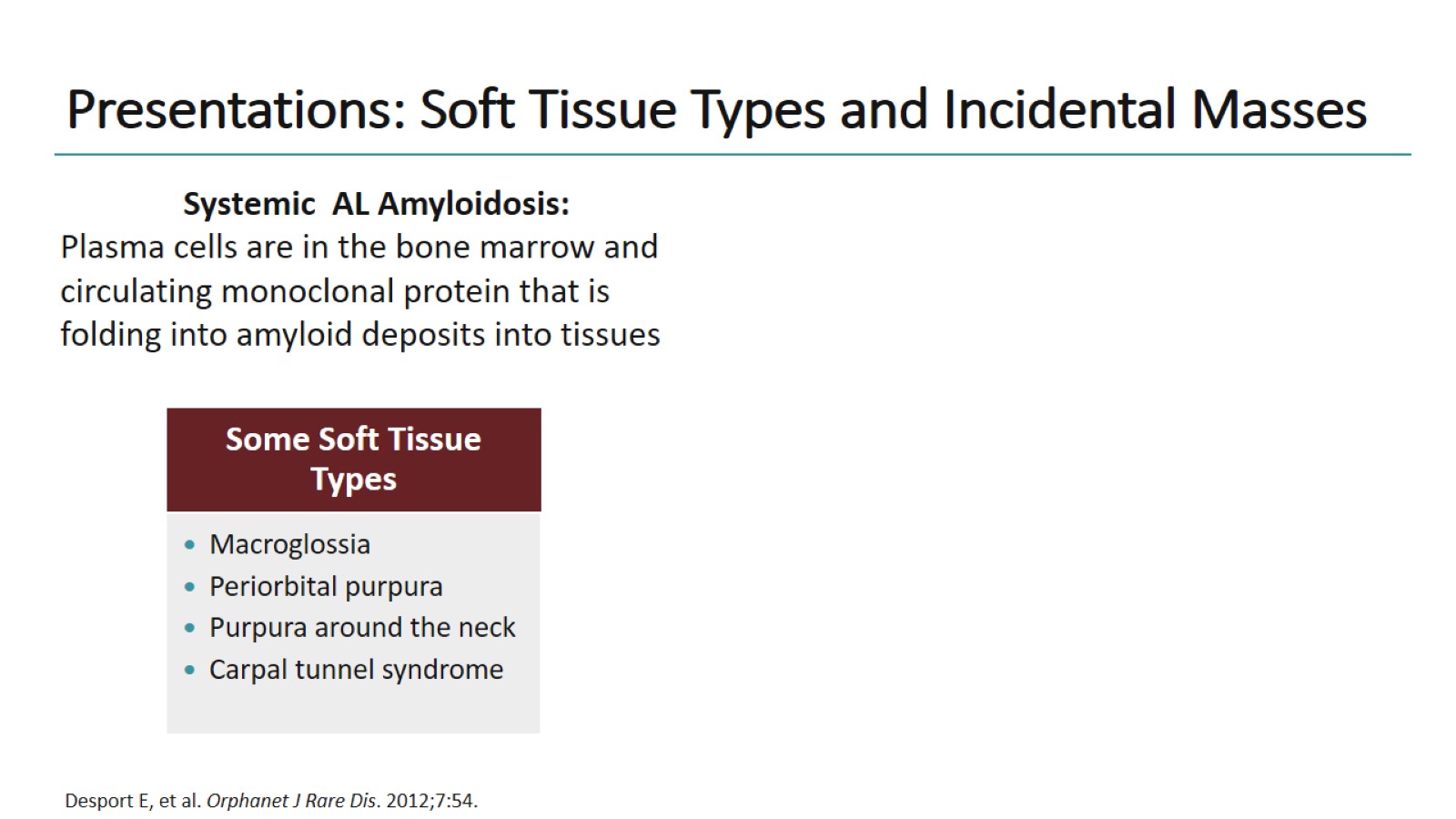 Presentations: Soft Tissue Types and Incidental Masses
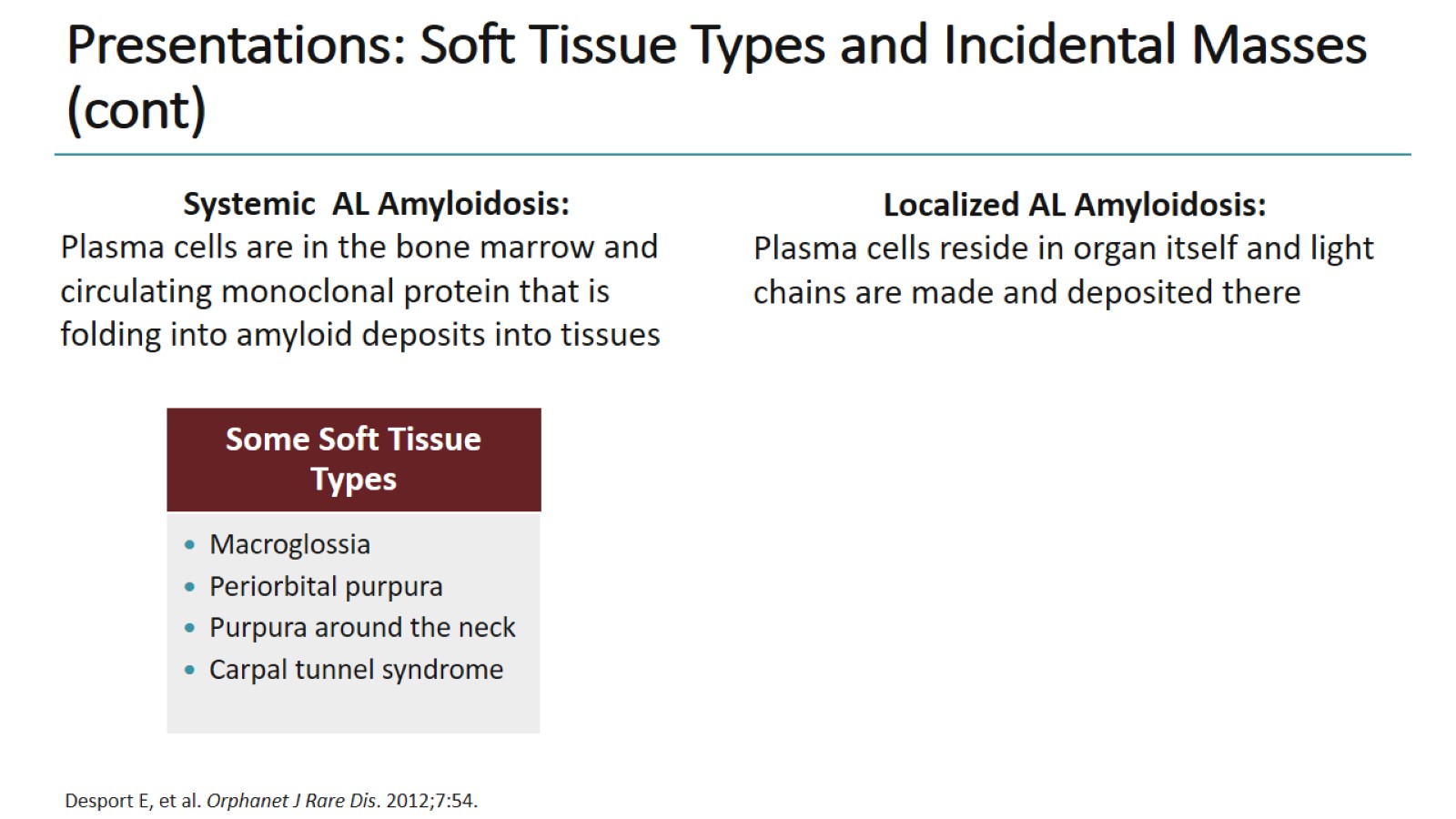 Presentations: Soft Tissue Types and Incidental Masses (cont)
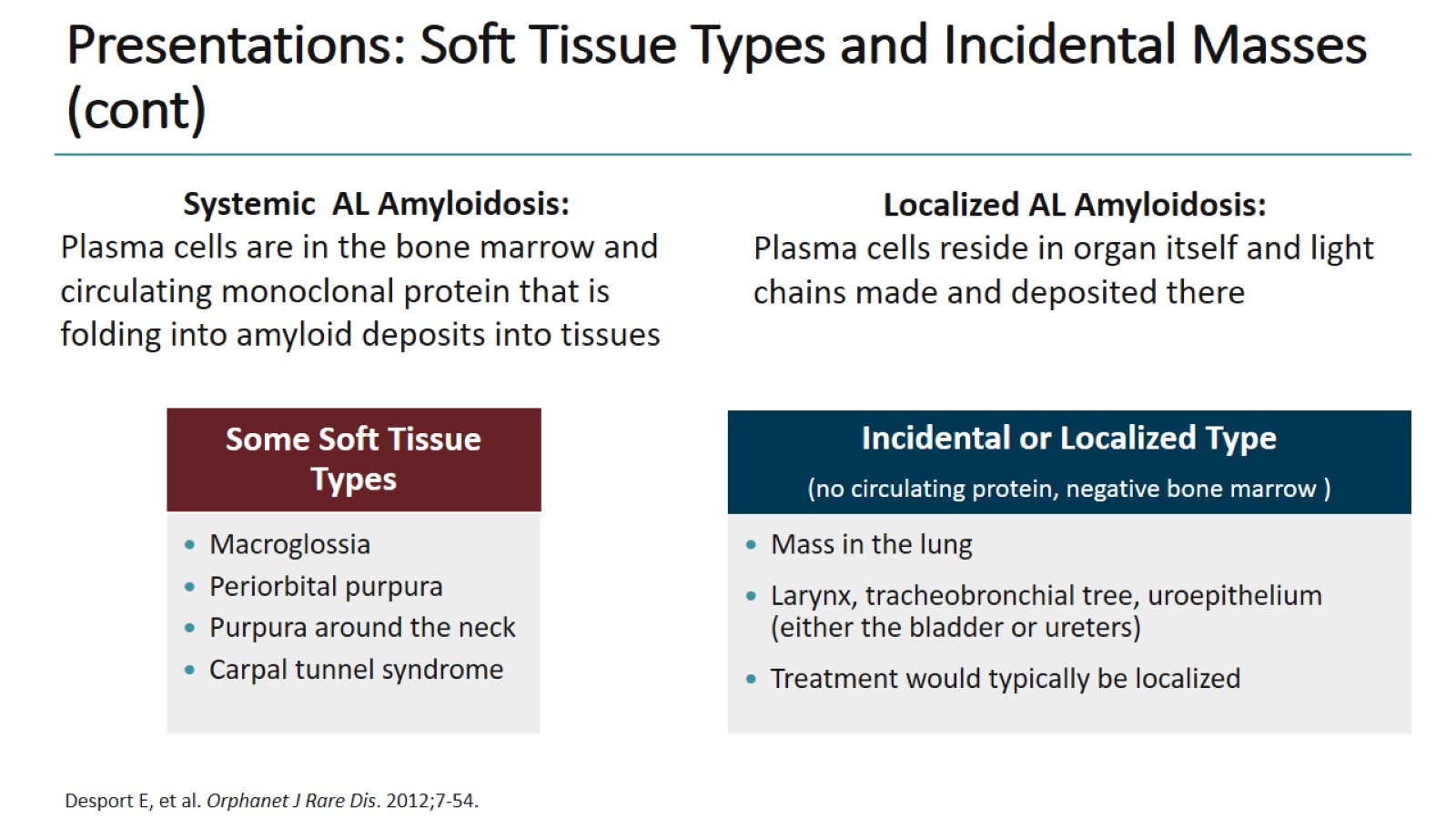 Presentations: Soft Tissue Types and Incidental Masses (cont)
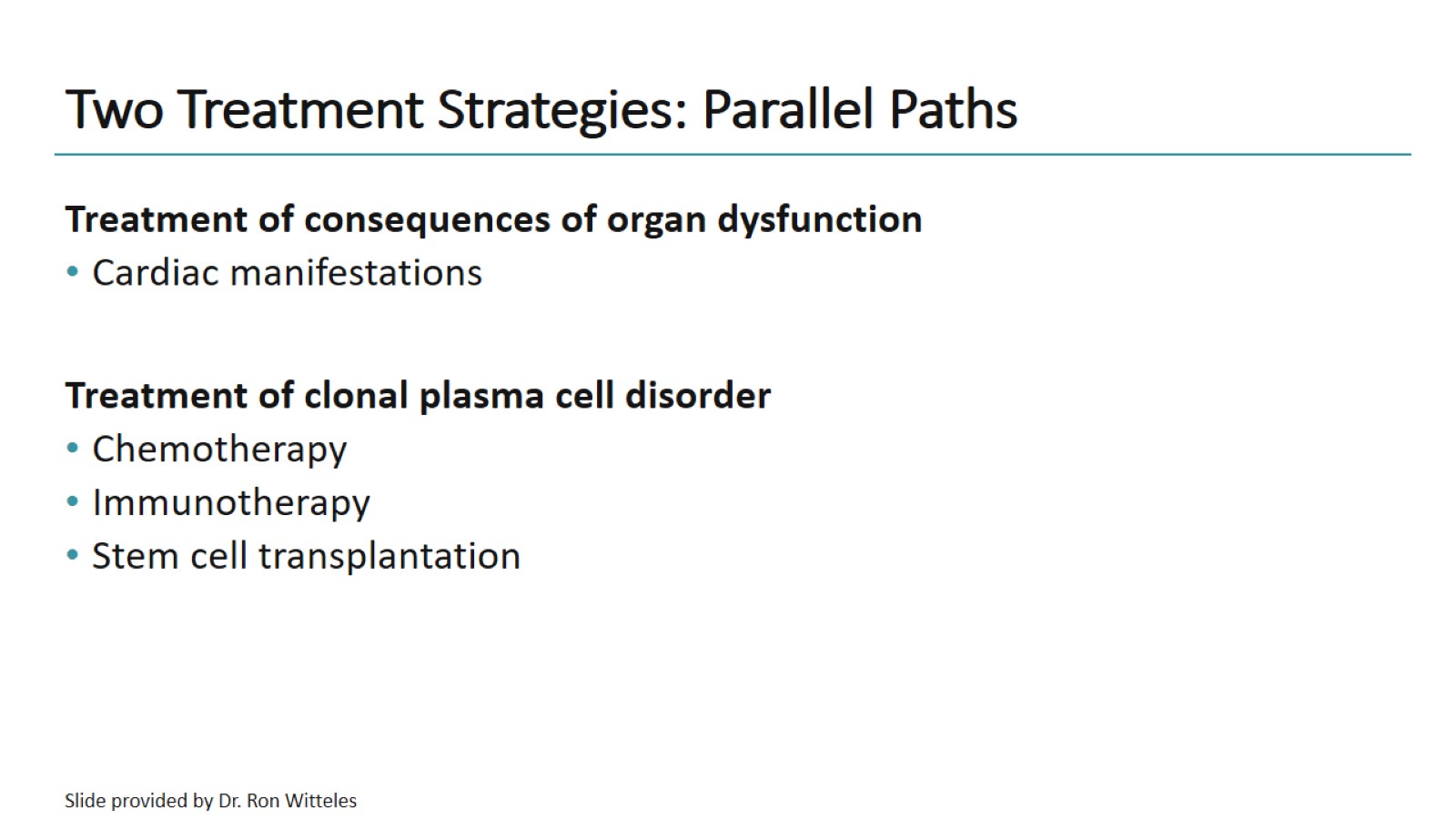 Two Treatment Strategies: Parallel Paths
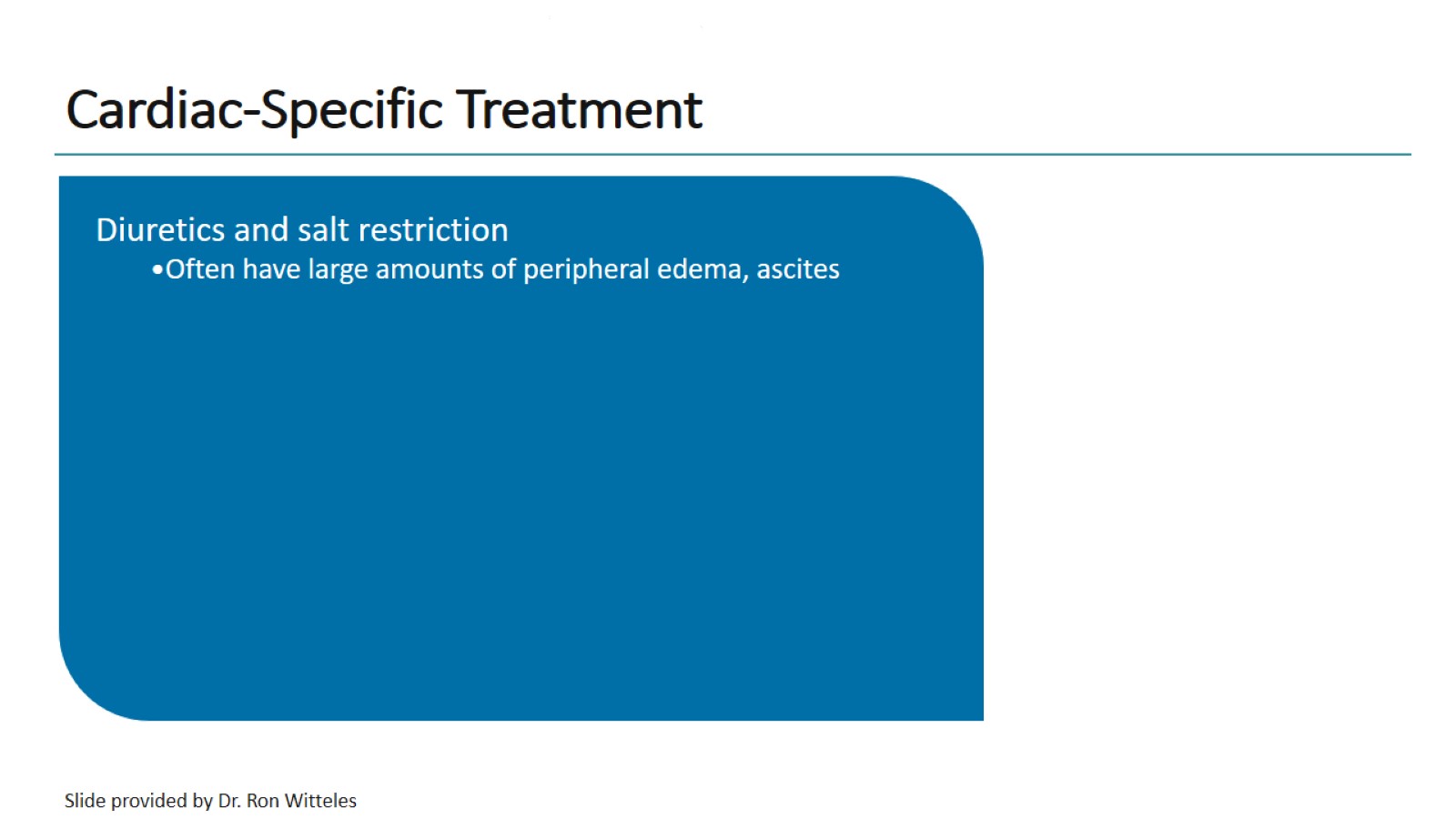 Cardiac-Specific Treatment
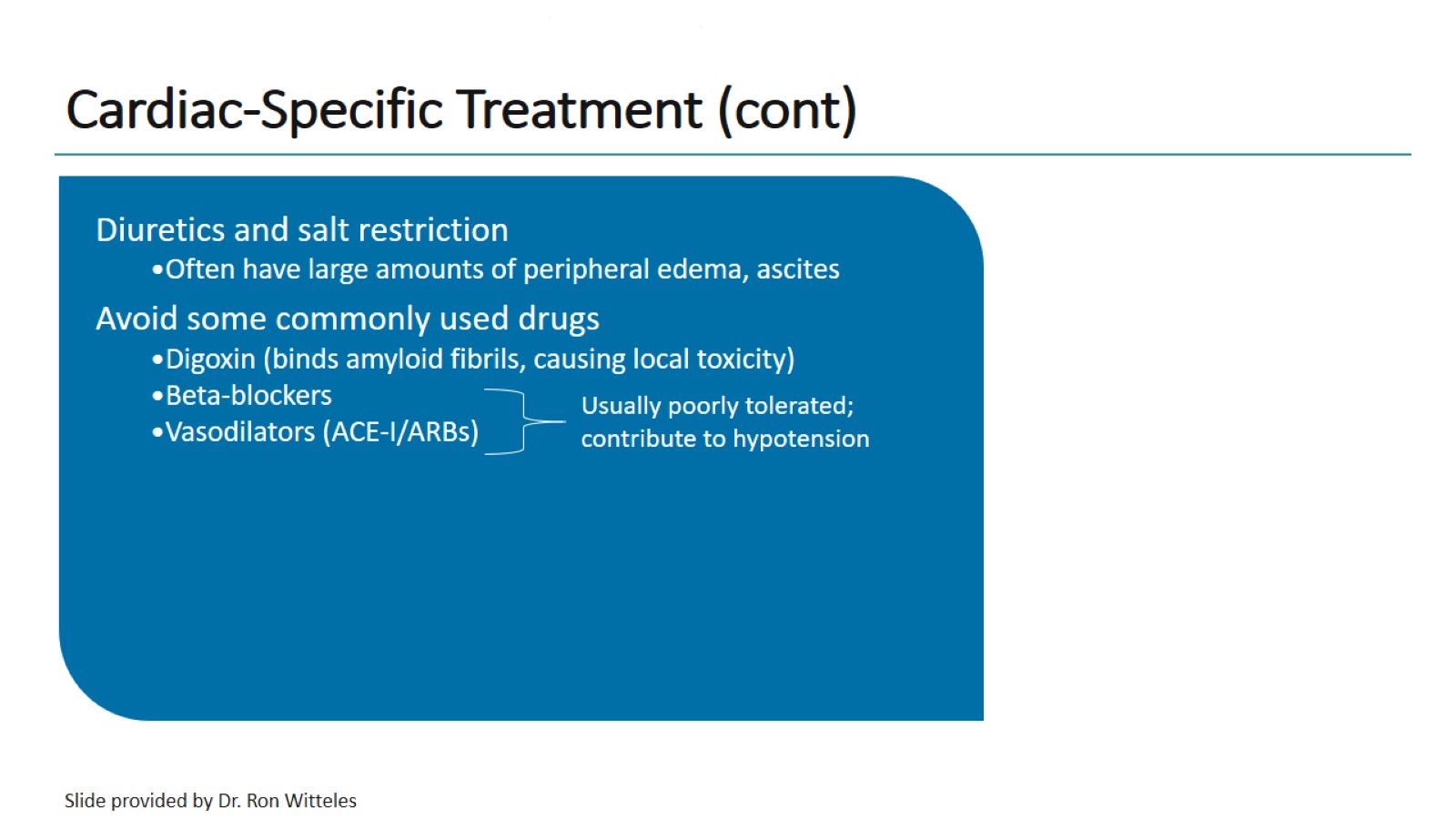 Cardiac-Specific Treatment (cont)
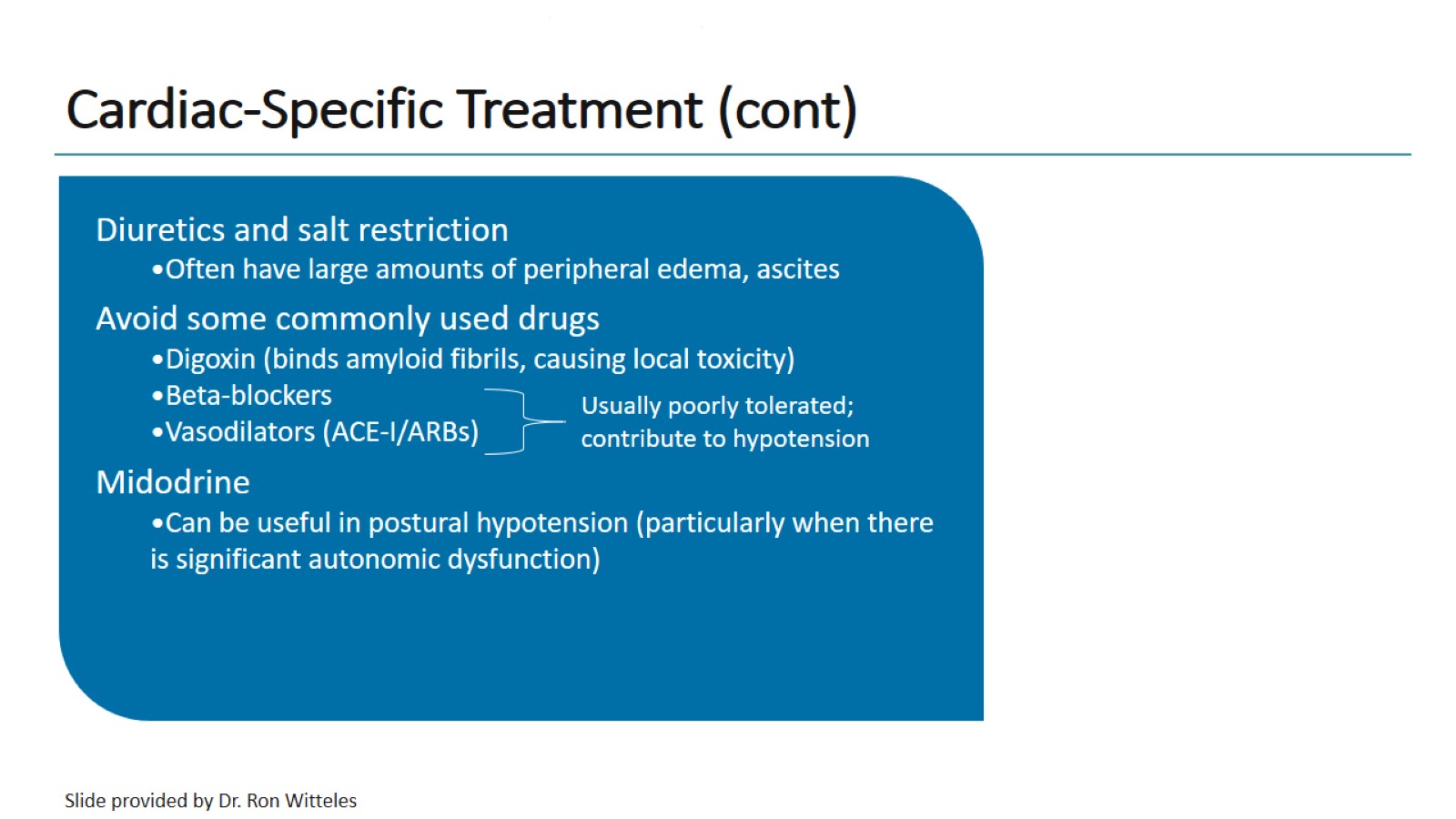 Cardiac-Specific Treatment (cont)
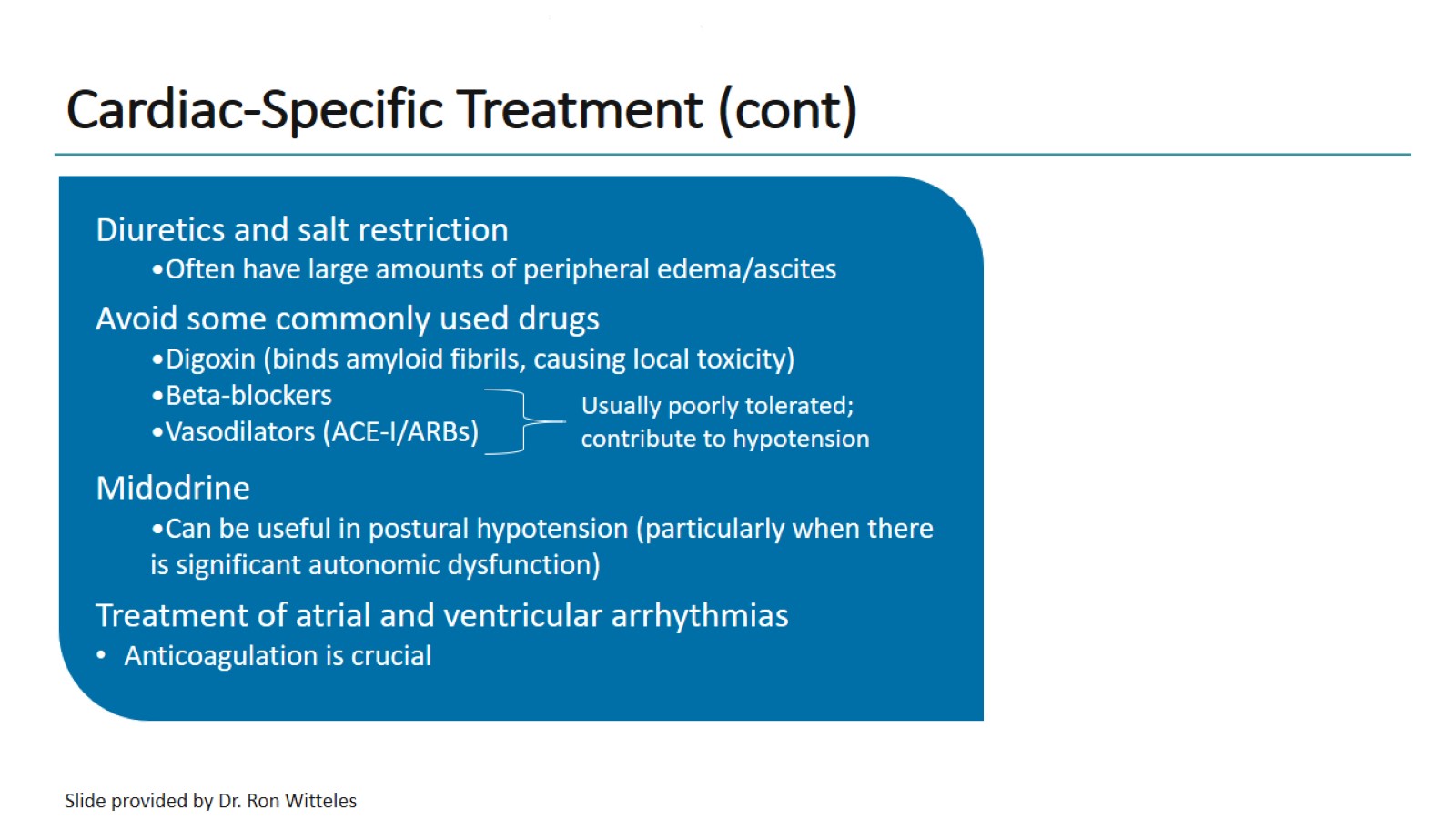 Cardiac-Specific Treatment (cont)
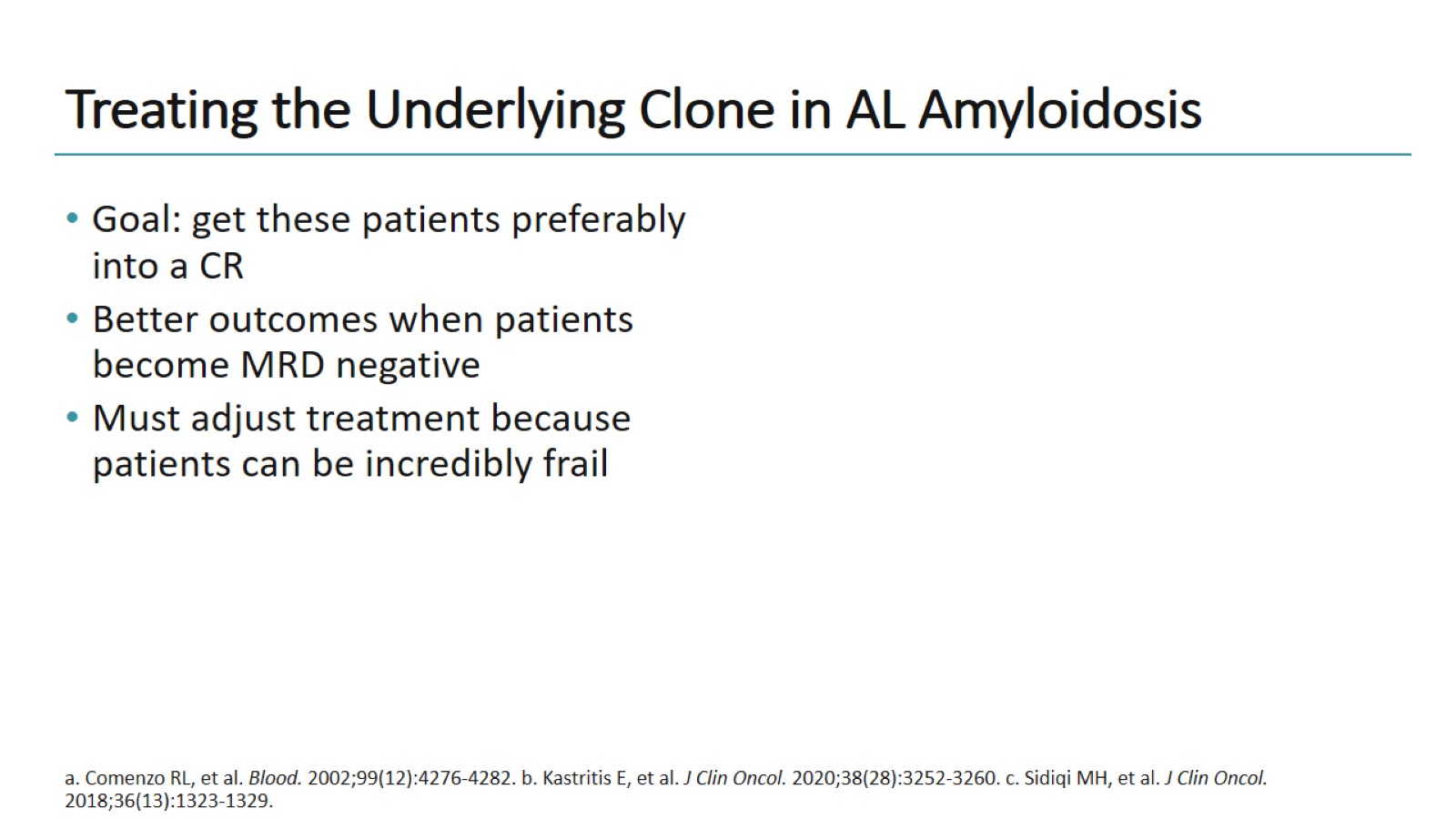 Treating the Underlying Clone in AL Amyloidosis
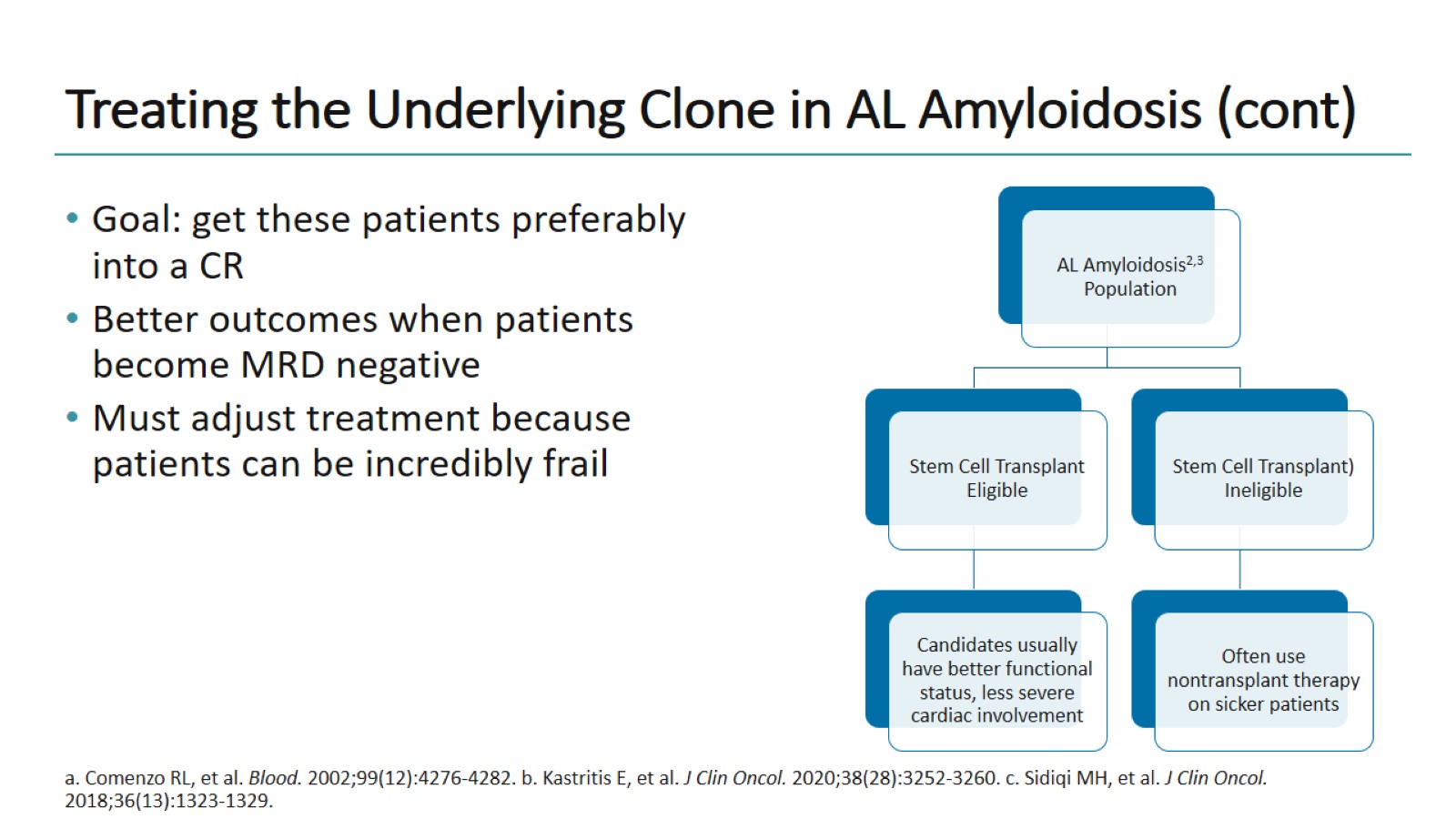 Treating the Underlying Clone in AL Amyloidosis (cont)
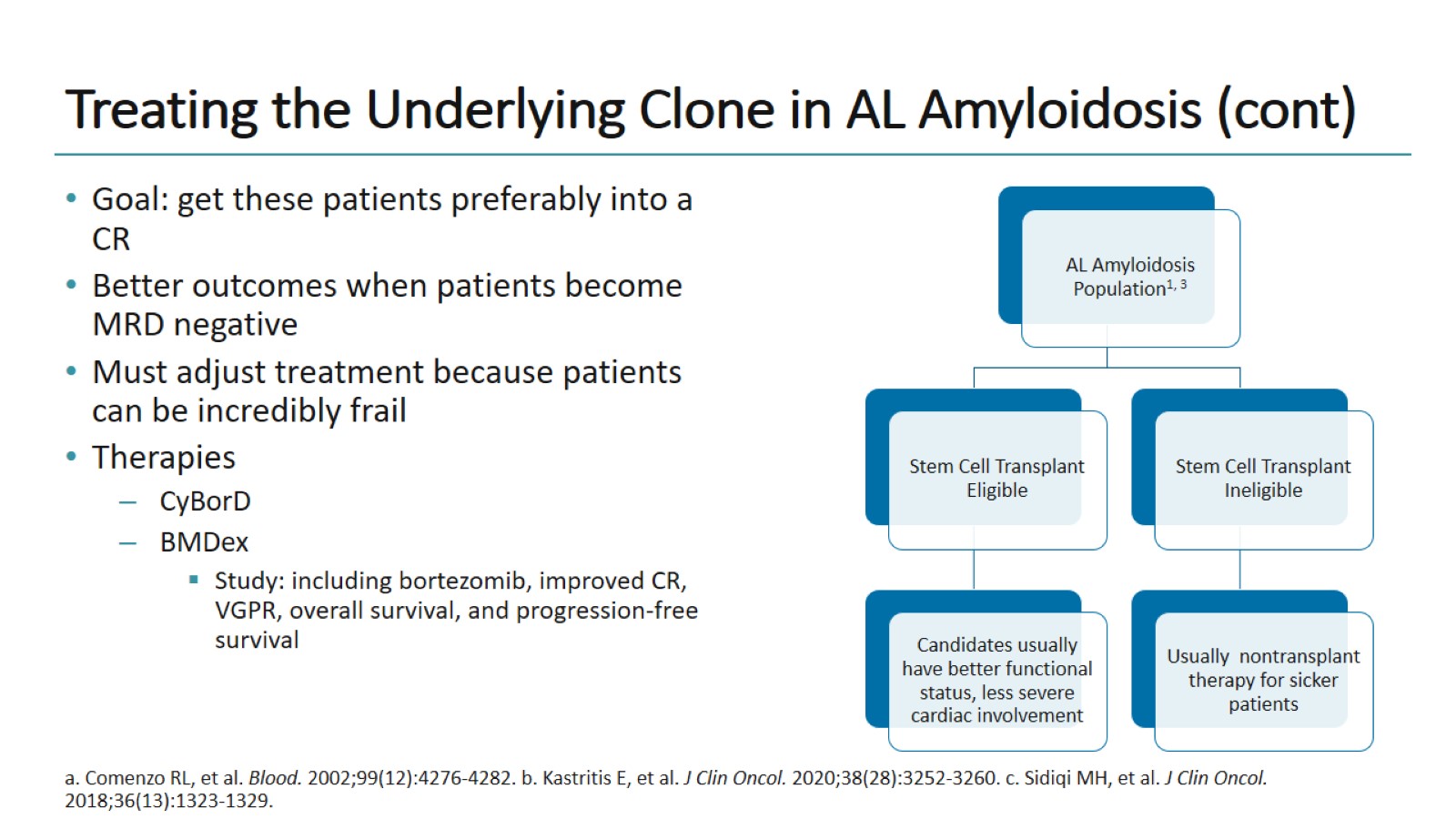 Treating the Underlying Clone in AL Amyloidosis (cont)
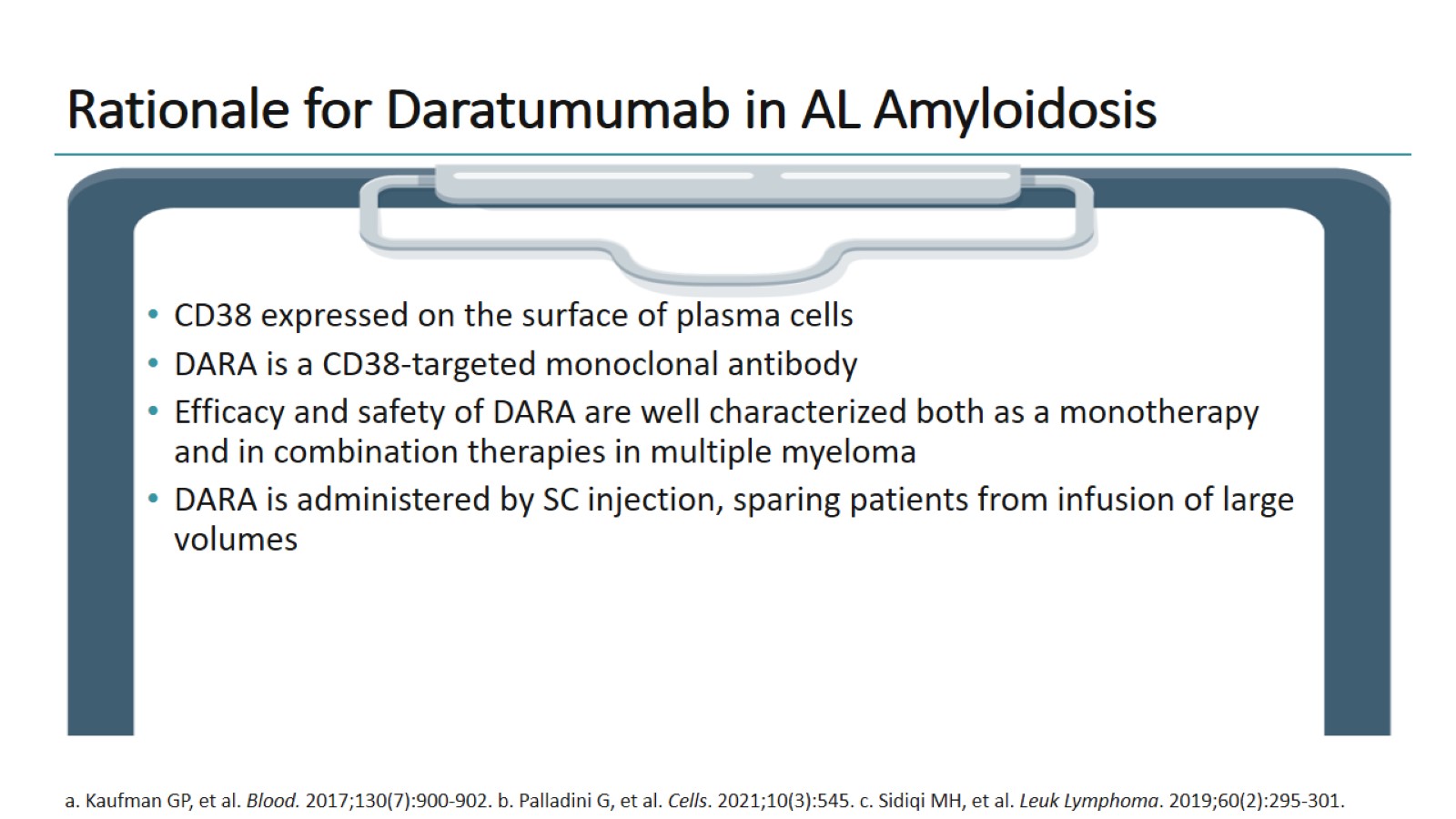 Rationale for Daratumumab in AL Amyloidosis
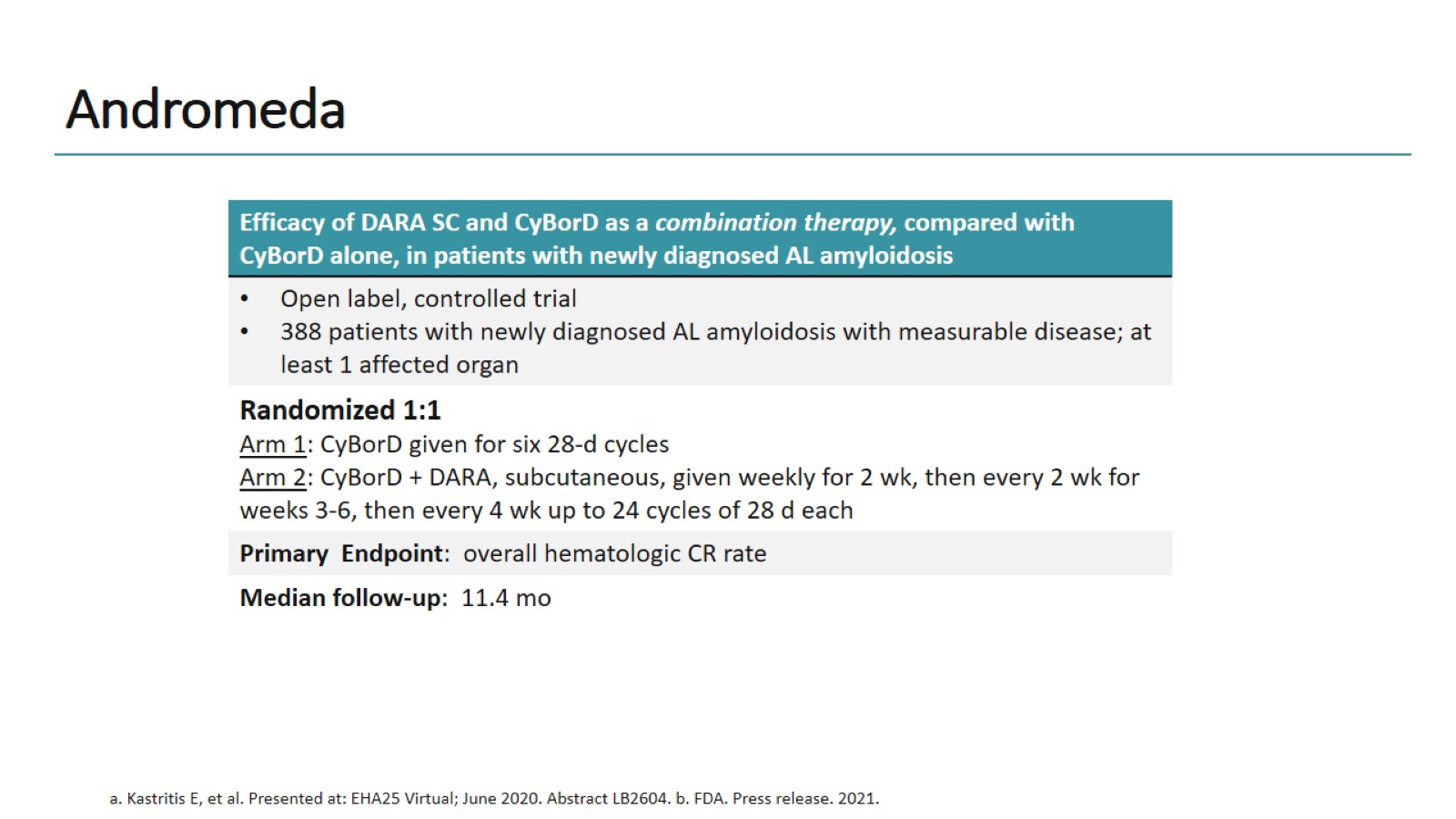 Andromeda
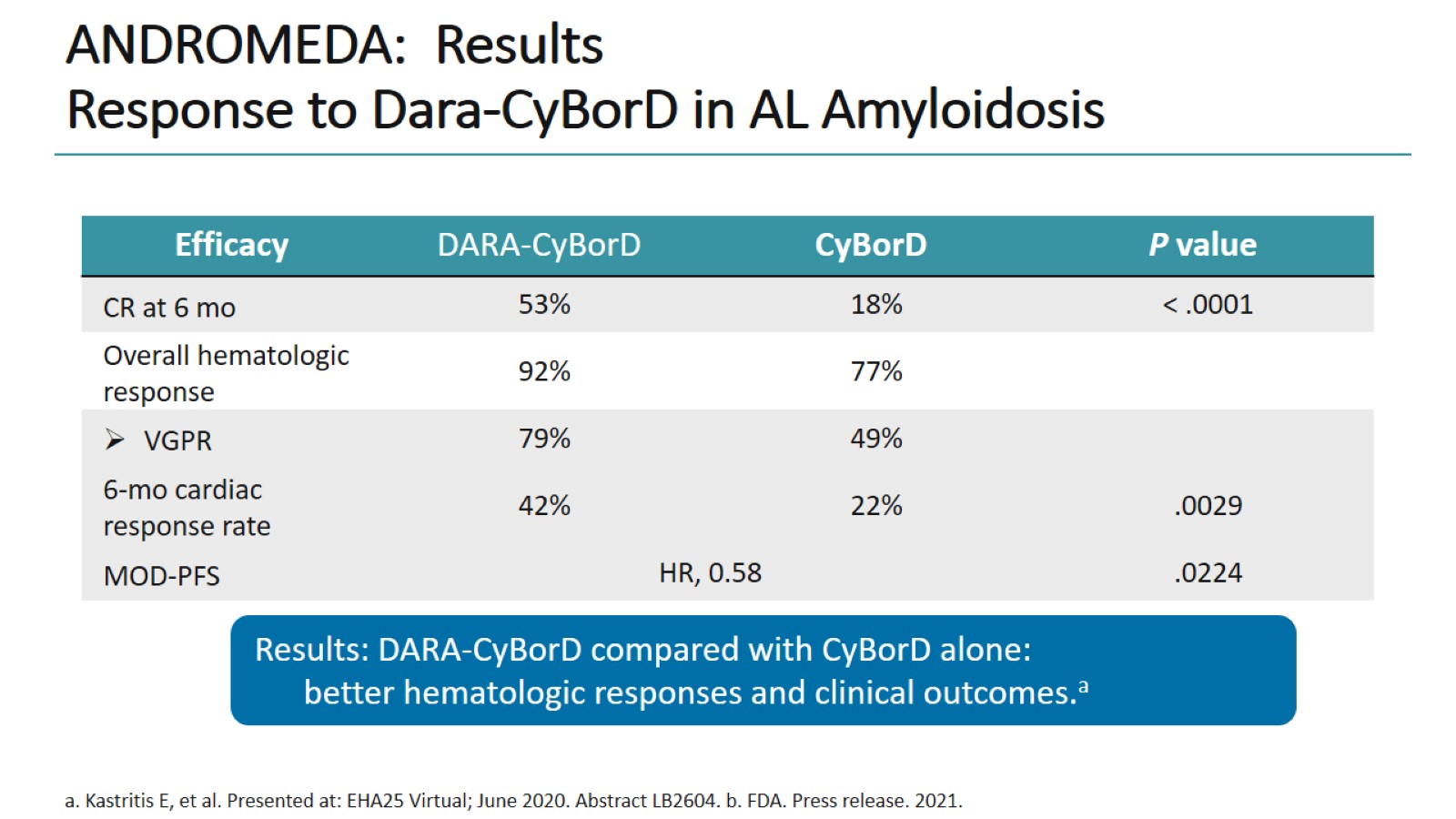 ANDROMEDA:  ResultsResponse to Dara-CyBorD in AL Amyloidosis
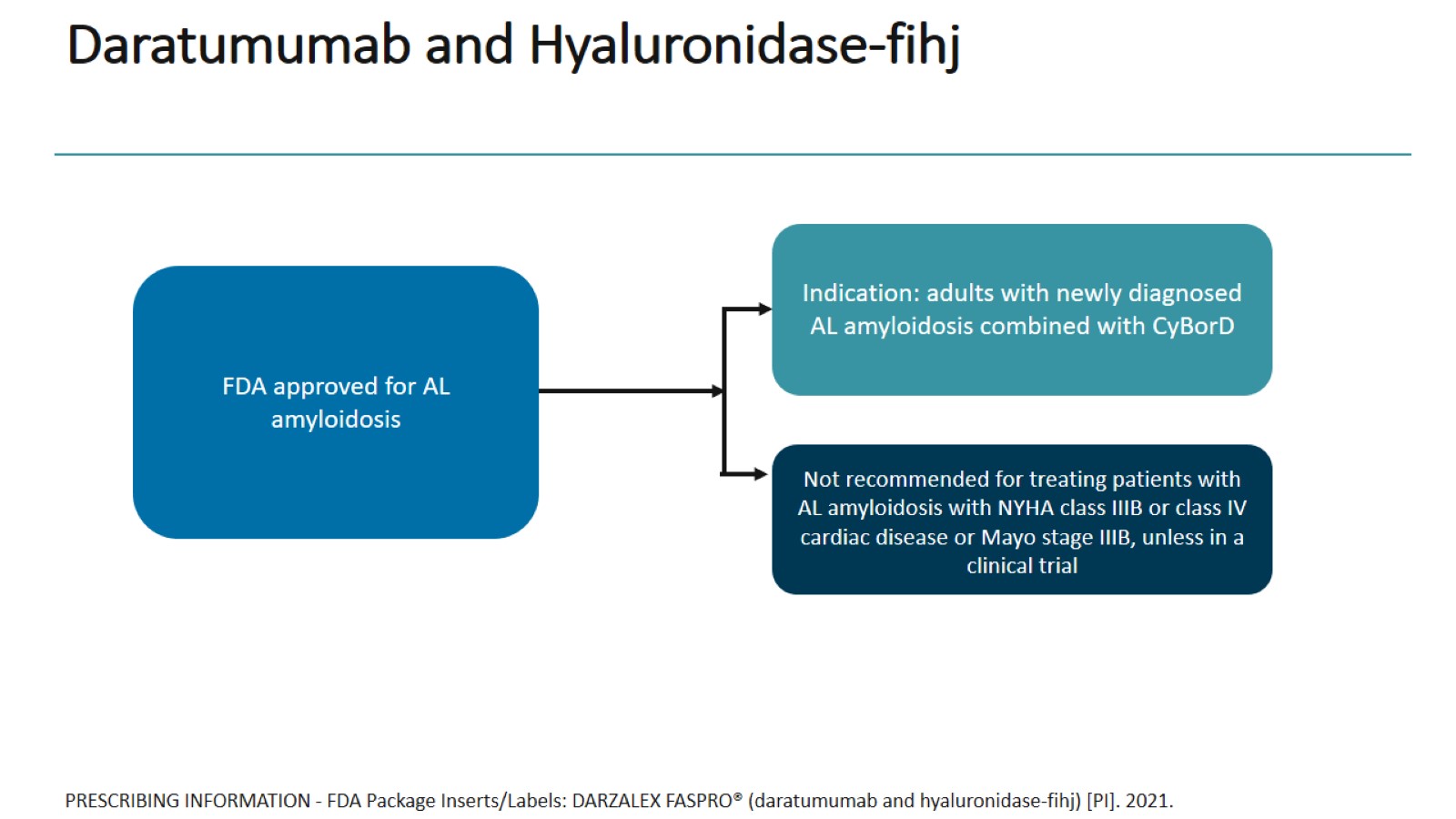 Daratumumab and Hyaluronidase-fihj
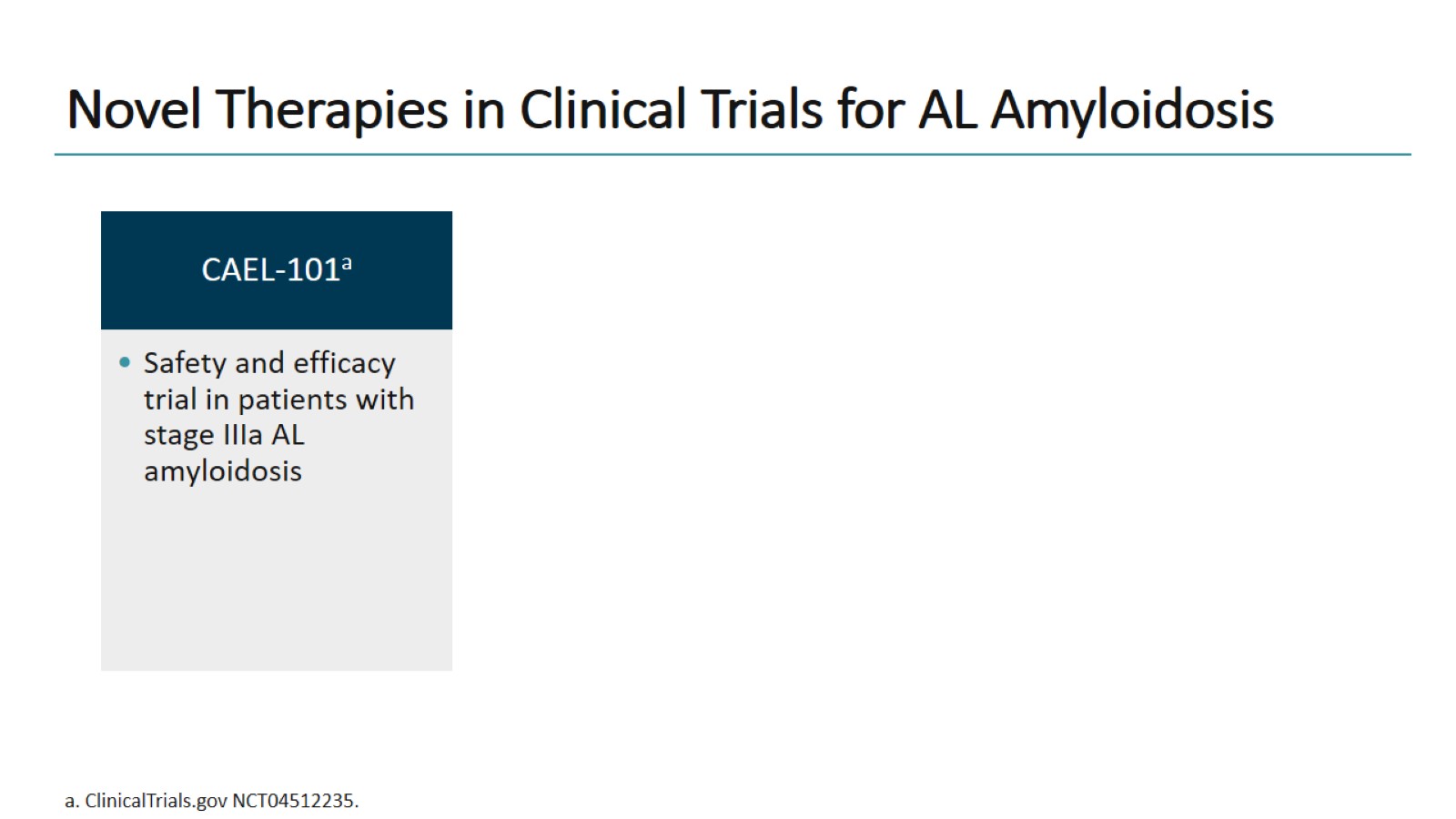 Novel Therapies in Clinical Trials for AL Amyloidosis
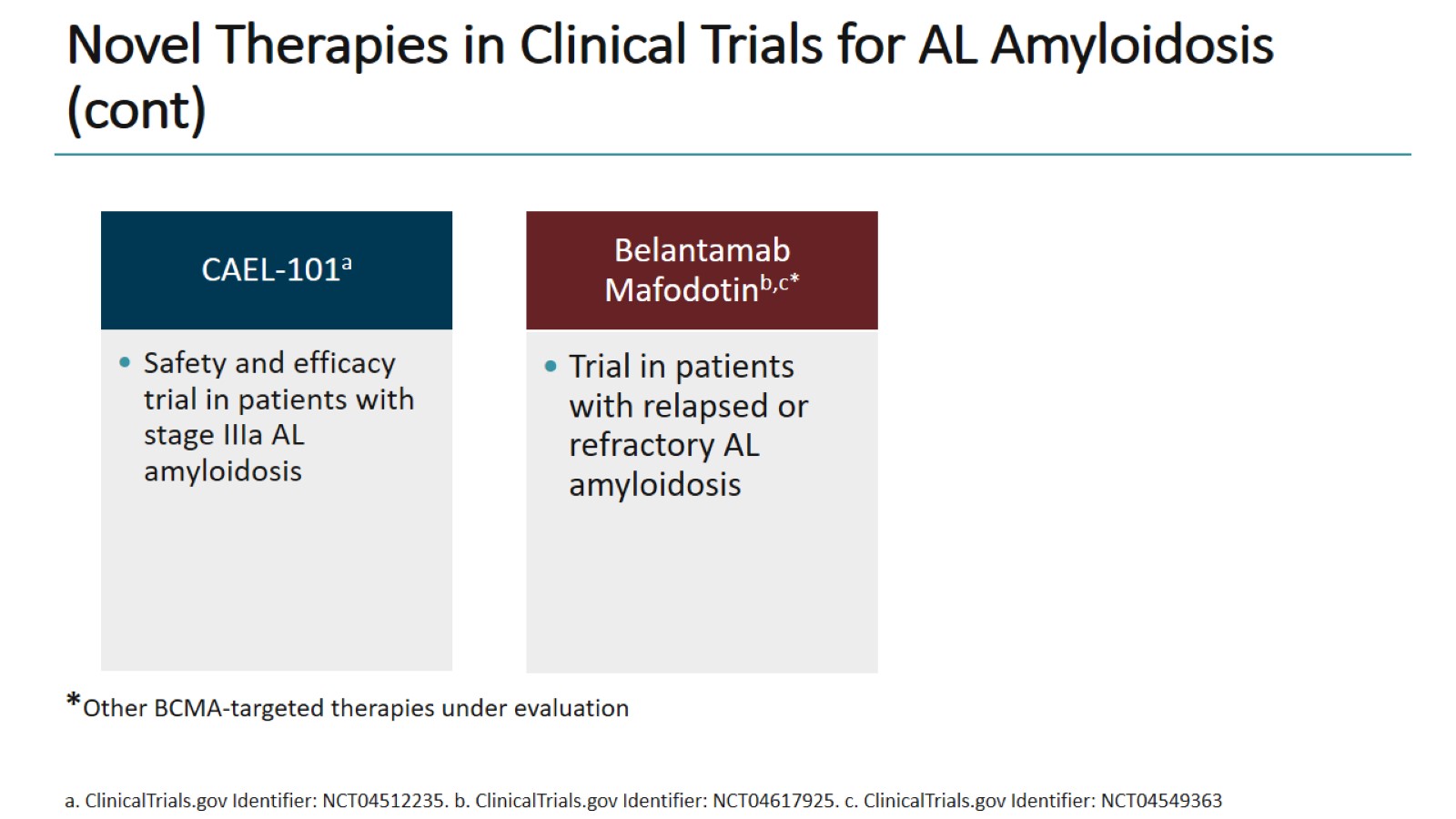 Novel Therapies in Clinical Trials for AL Amyloidosis (cont)
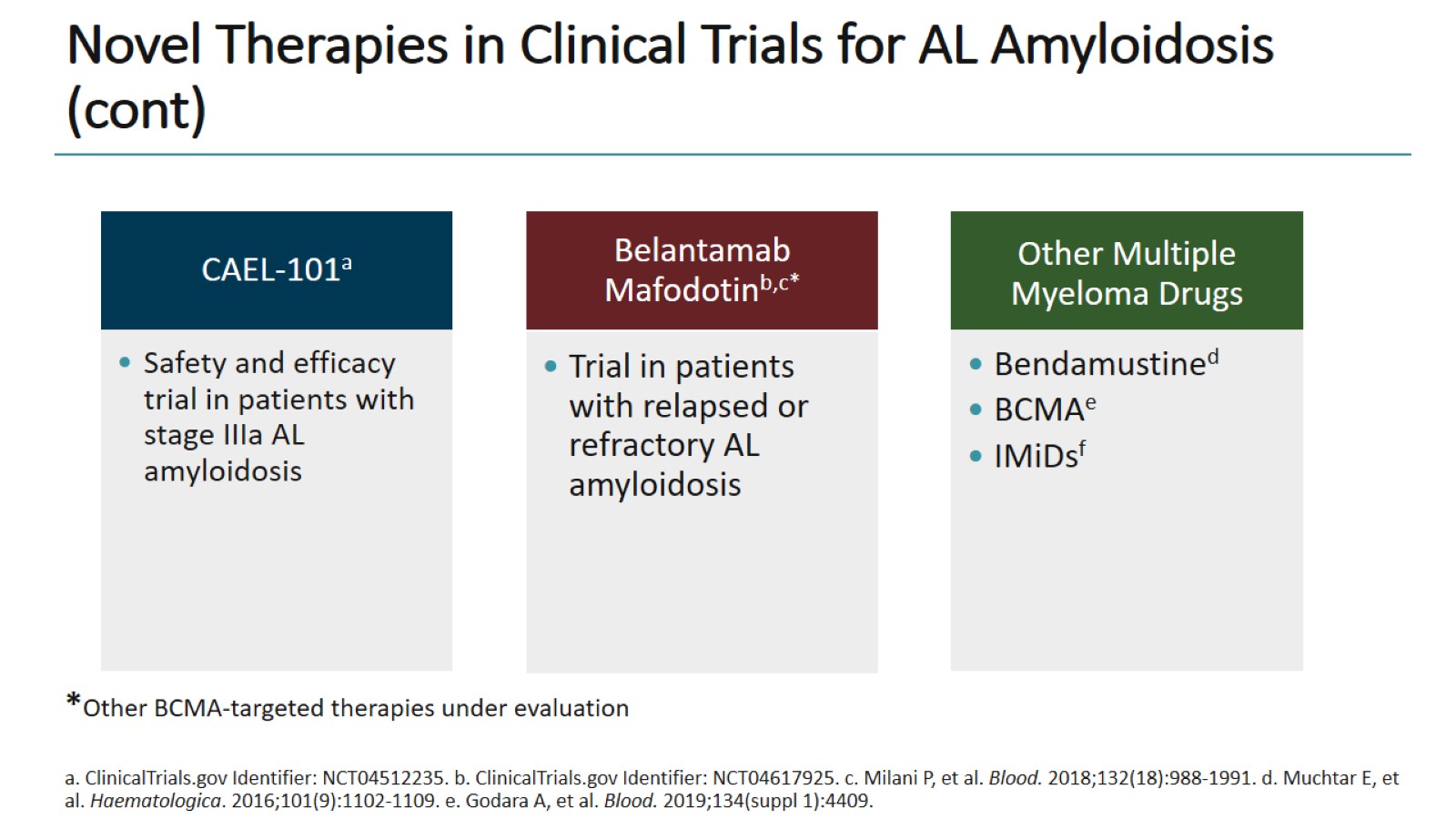 Novel Therapies in Clinical Trials for AL Amyloidosis (cont)
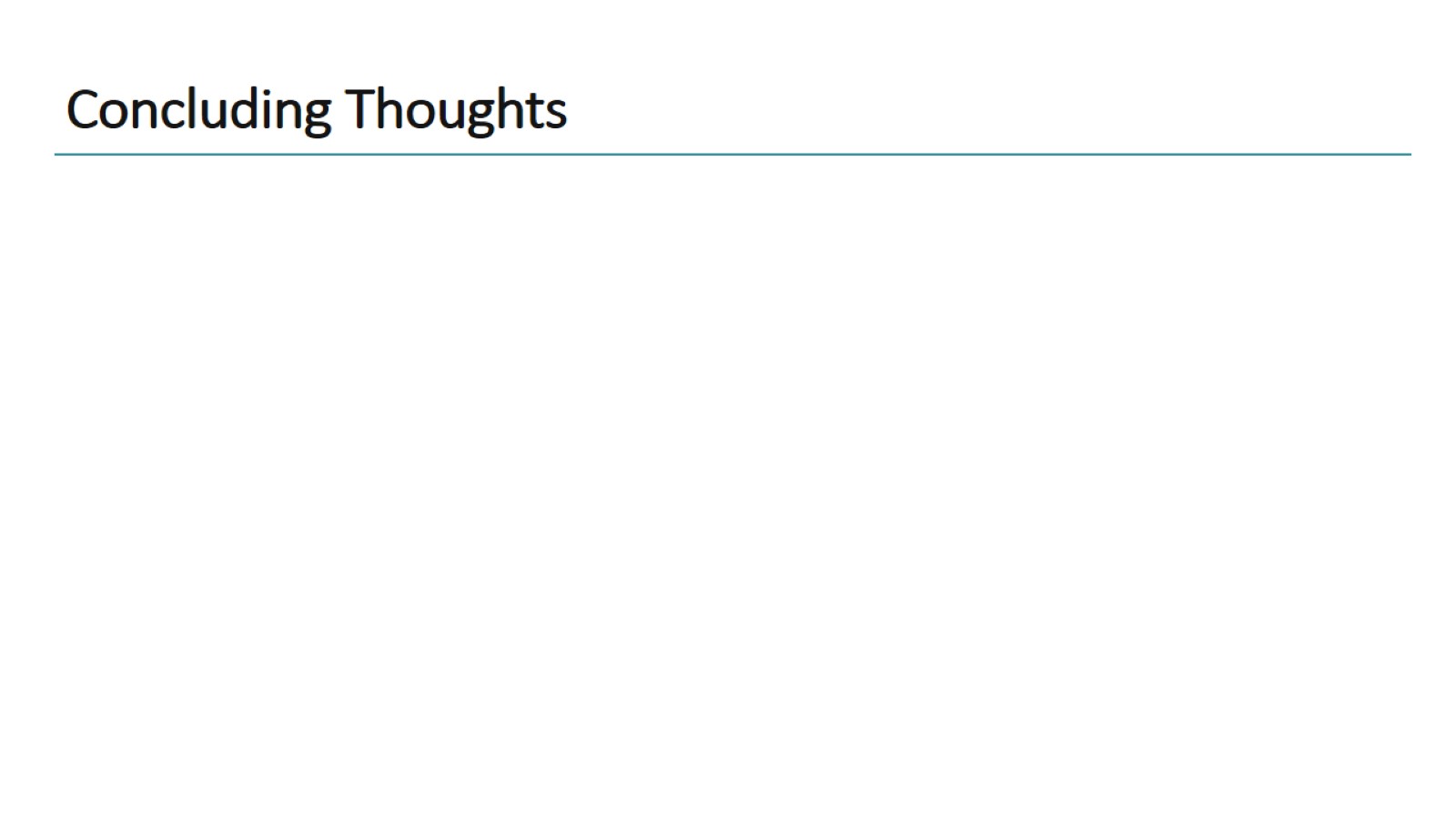 Concluding Thoughts
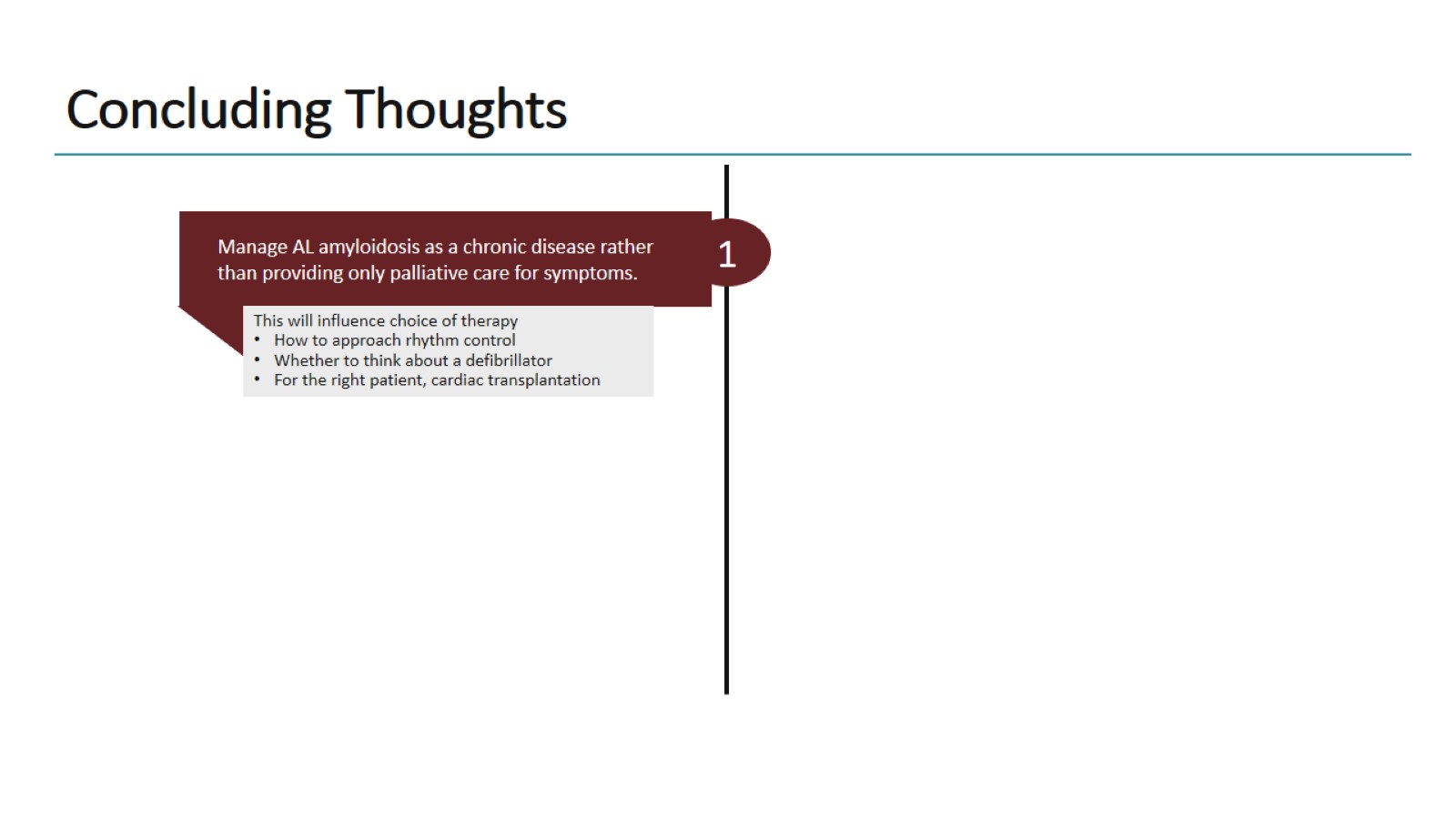 Concluding Thoughts
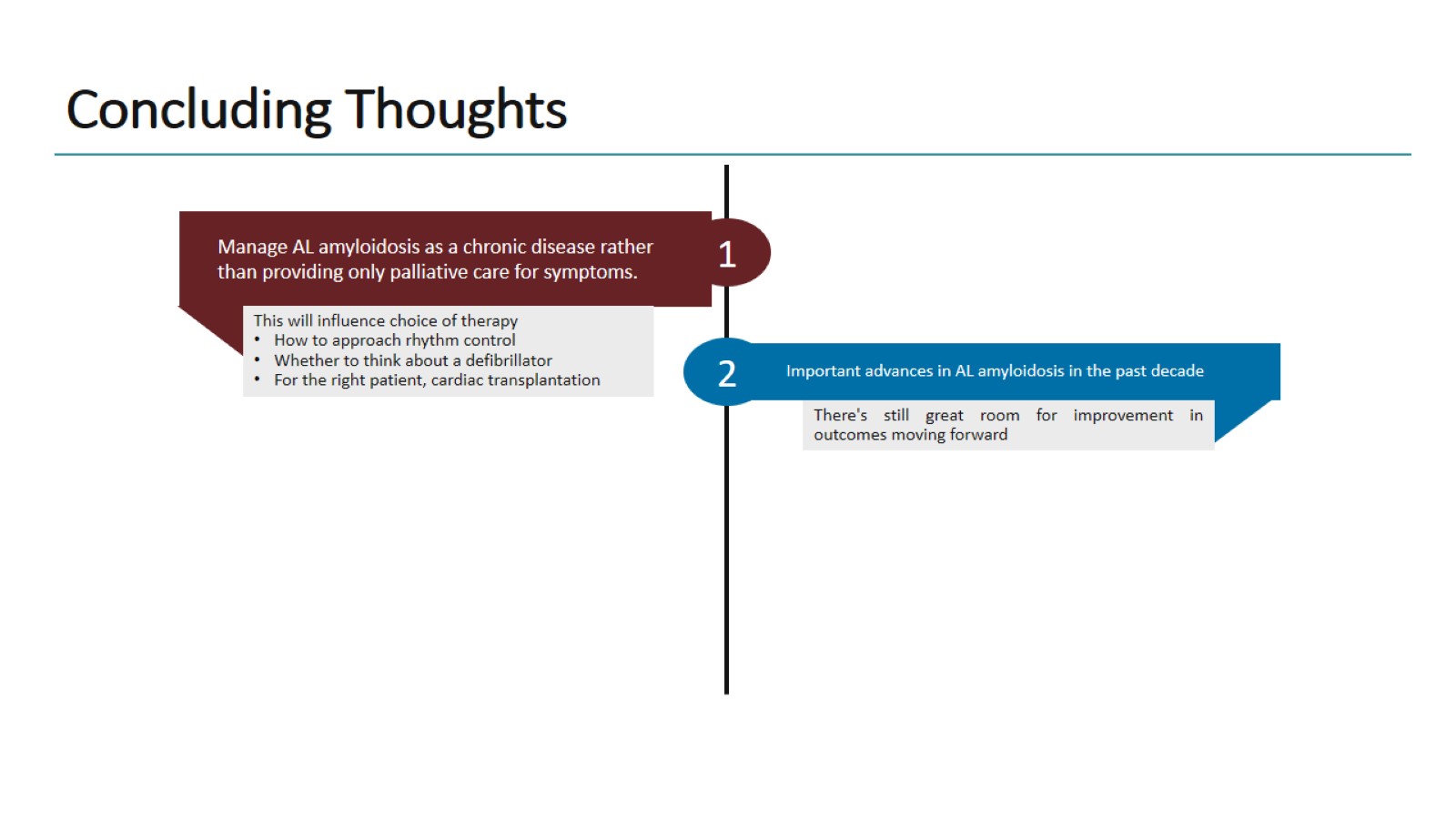 Concluding Thoughts
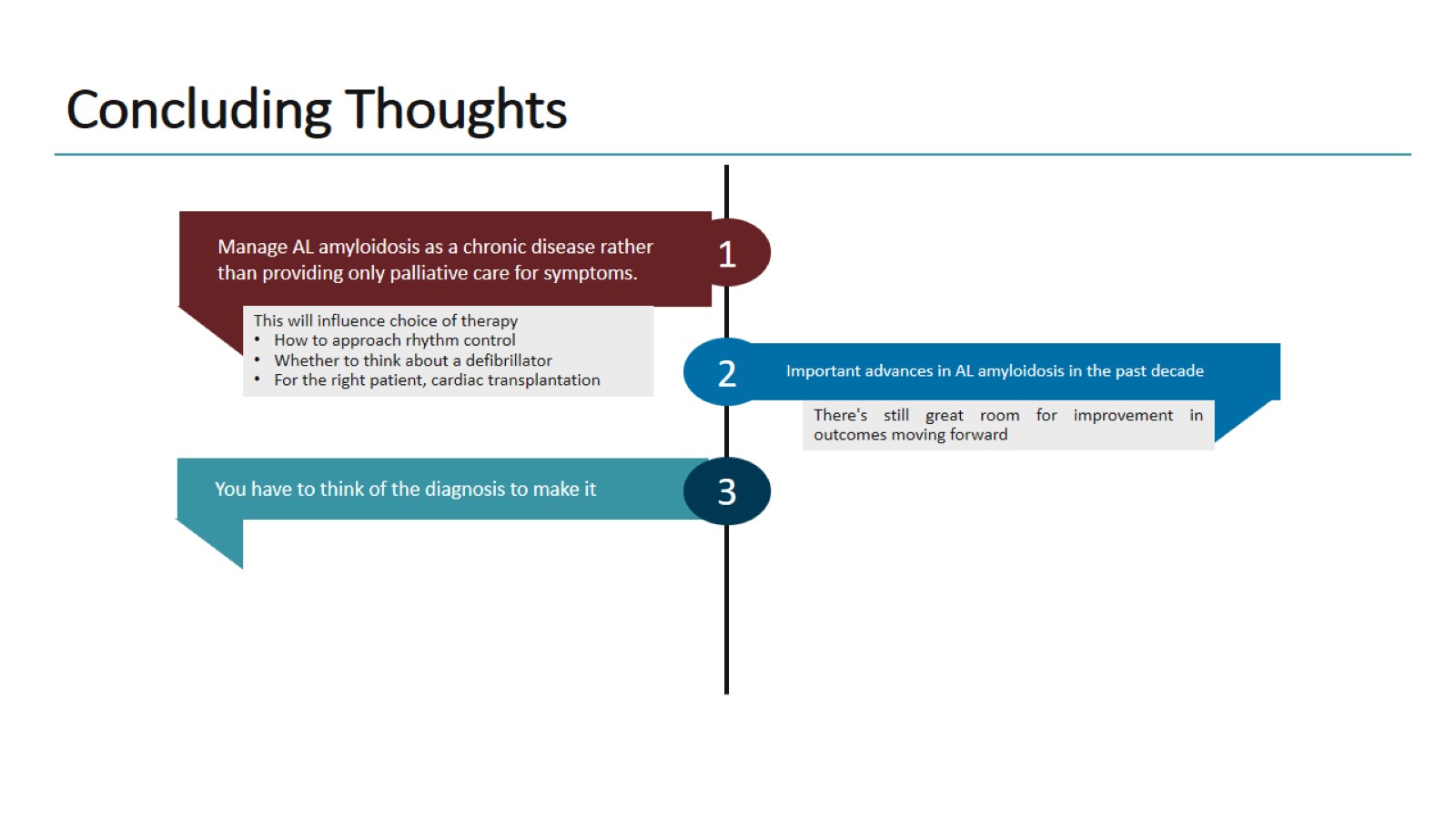 Concluding Thoughts
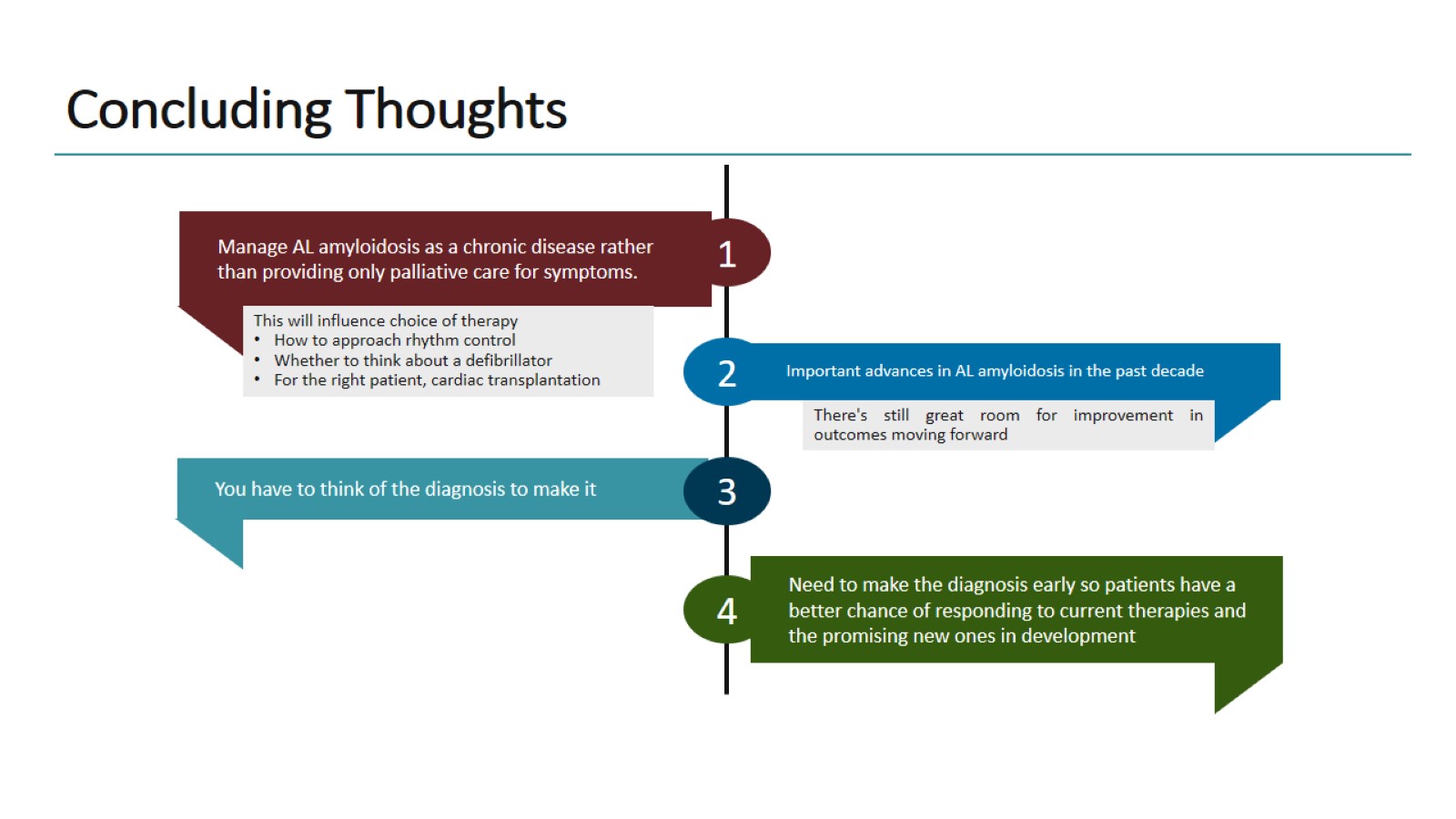 Concluding Thoughts
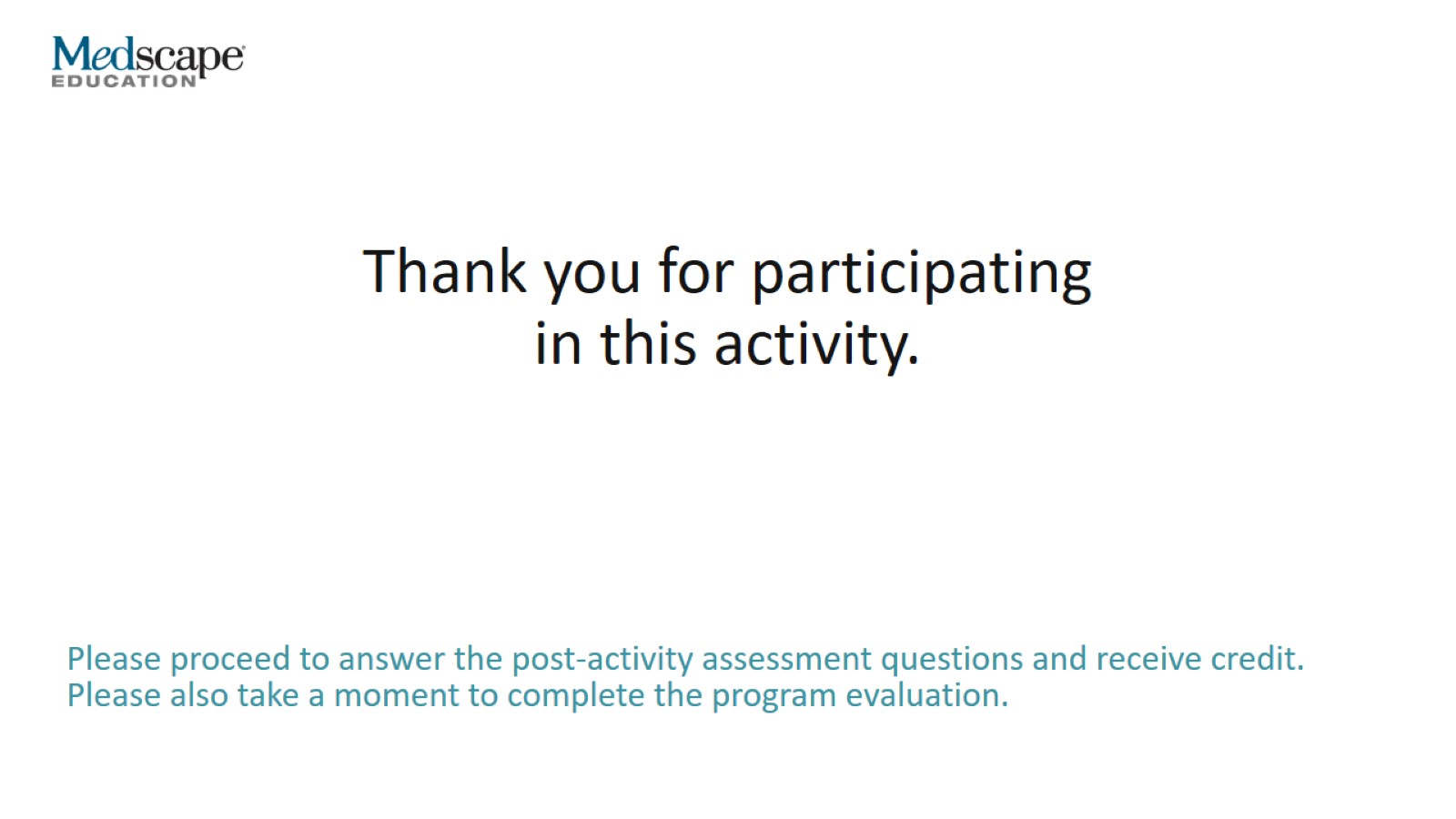 Thank you for participating in this activity.